DA MAIUSCOLA A MINUSCOLA.LA SCRITTURA ONCIALE
LEZIONE 5
Il passaggio da maiuscola a minuscola
-	II-III secolo, antecipazioni nel I, compiuto in età 
	dioclezianea (284-305)
-	ha condizionato il nostro modo di scrivere
-	le forme minuscole primitive non sono molto diverse dal
	nostro stampato minuscolo / tondo della stampa
LEZIONE 5
Il dibattito paleografico
-	anni ‘50 XX secolo
-	in quale ambito d’uso della scrittura è avvenuto il 	passaggio? 	Perché si è verificato?
-	scuola paleografica francese:
	Jean Mallon (Paléographie romaine, Madrid 1952)
	allievi: Robert Marichal, Charles Perrat
-	osservazione dei due frammenti: De bellis Macedonicis e
	Epitome Livii (Cherubini Pratesi Tav. 13)
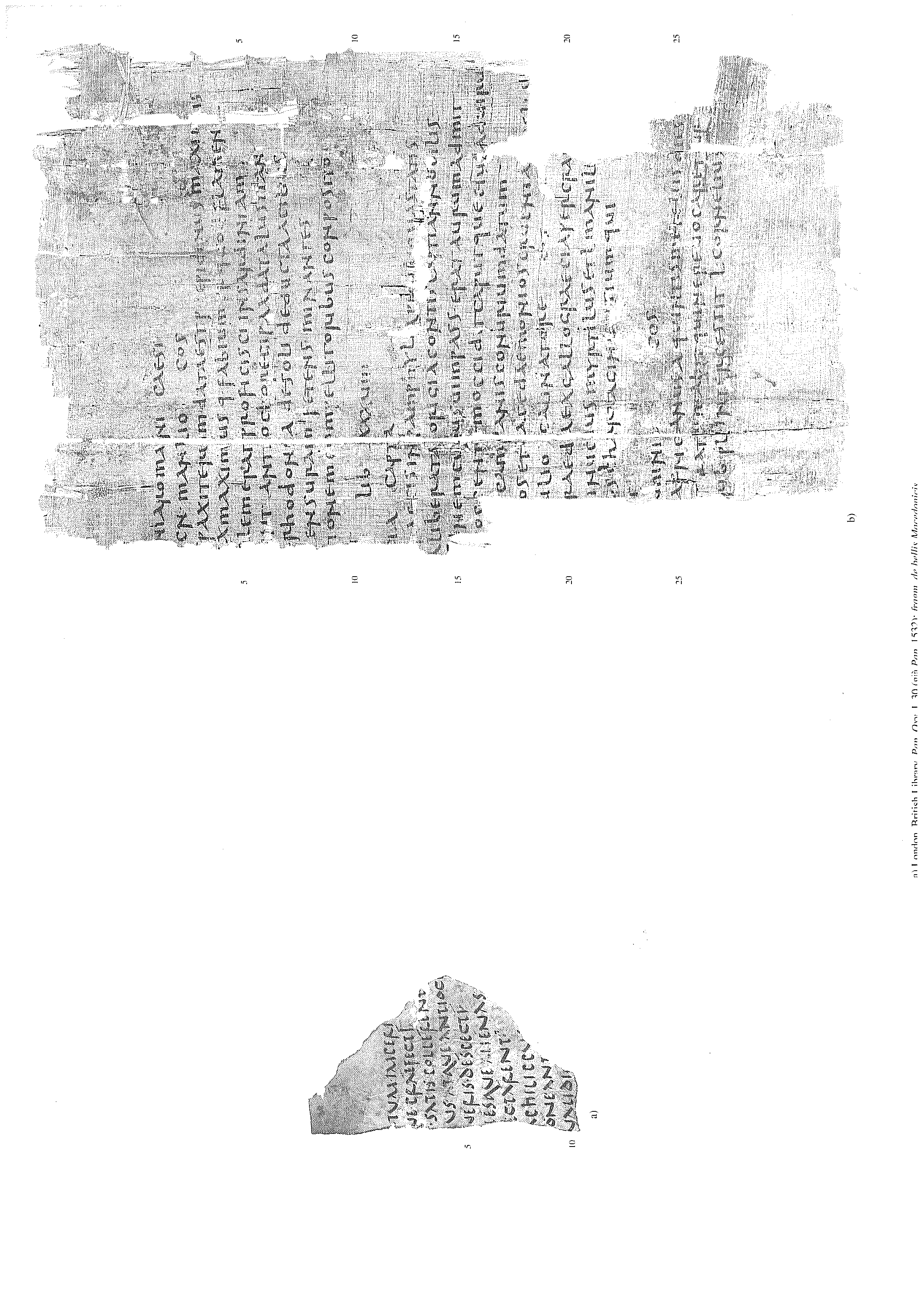 Il frammento De bellis Macedonicis
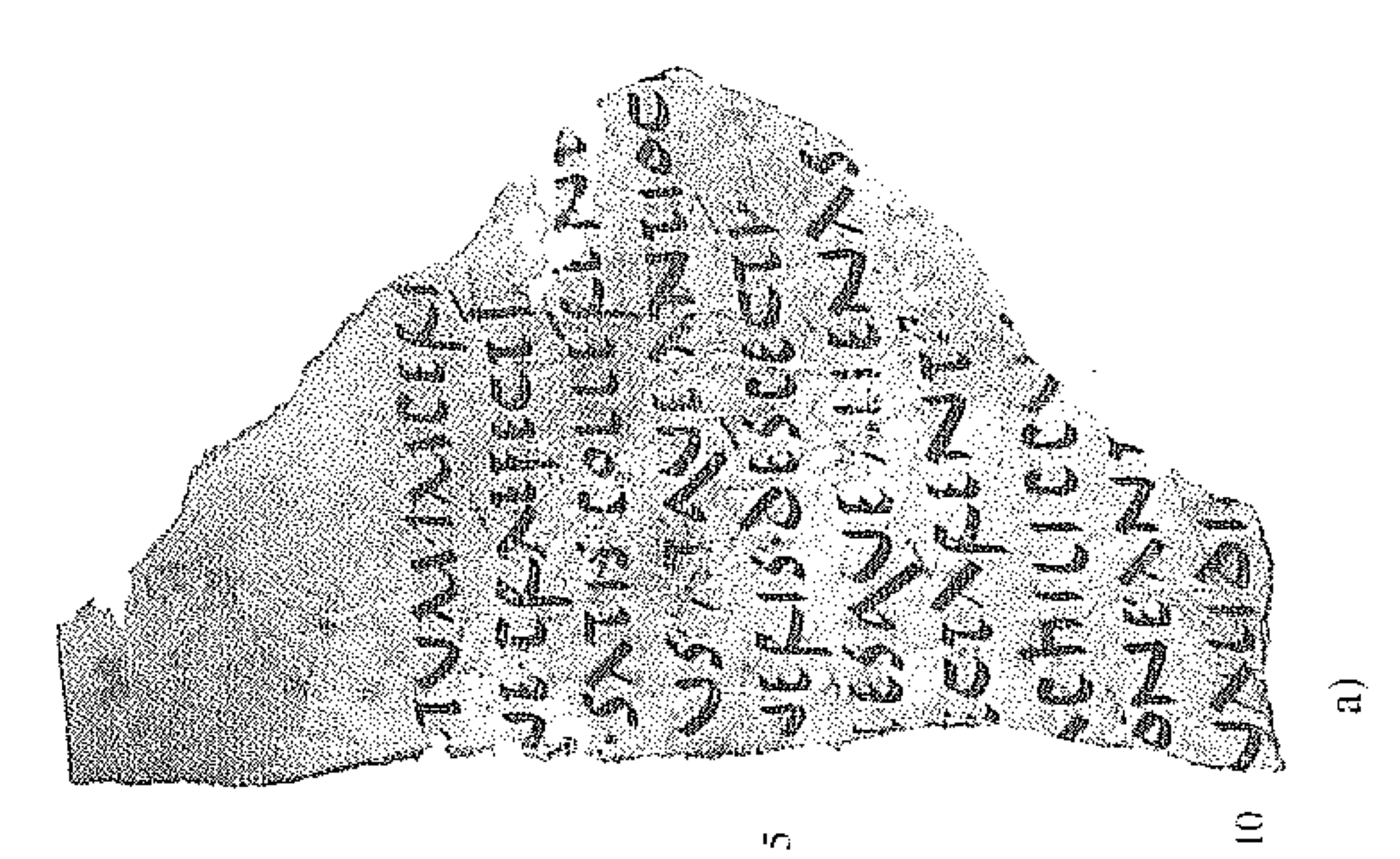 -	I sec. d. C. (?)
-	capitale libraria
-	alcune lettere minuscole: 

	D, Q, H
Il frammento De bellis Macedonicis
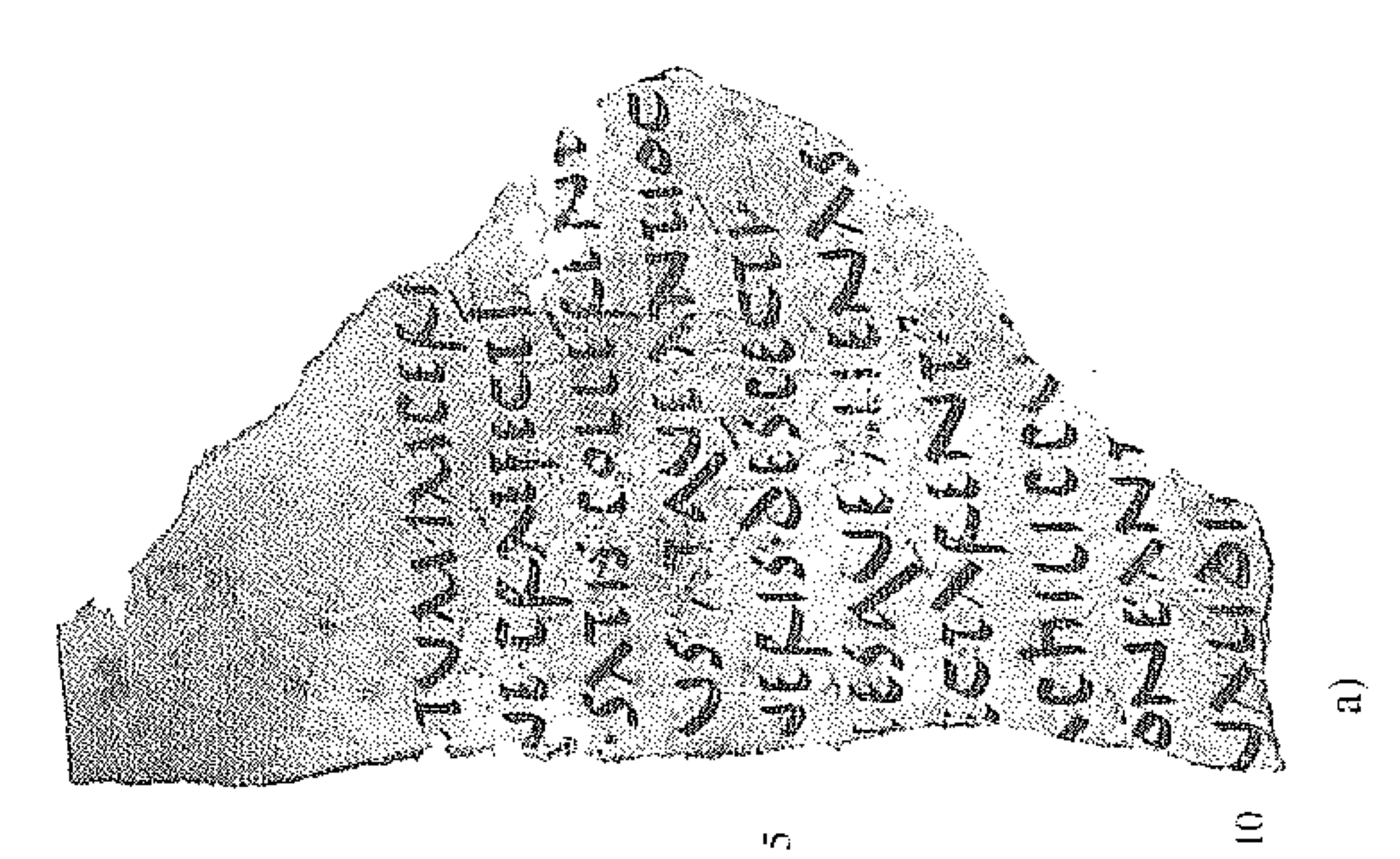 -	I sec. d. C. (?)
-	capitale libraria
-	alcune lettere minuscole: 

	D, Q, H
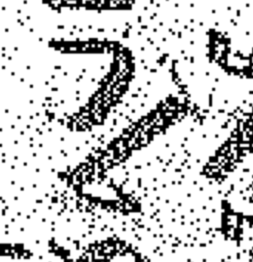 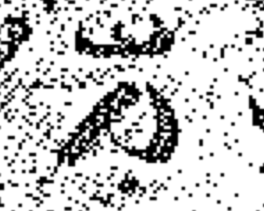 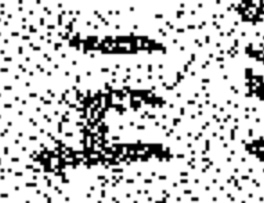 Il frammento dell’Epitome Livii
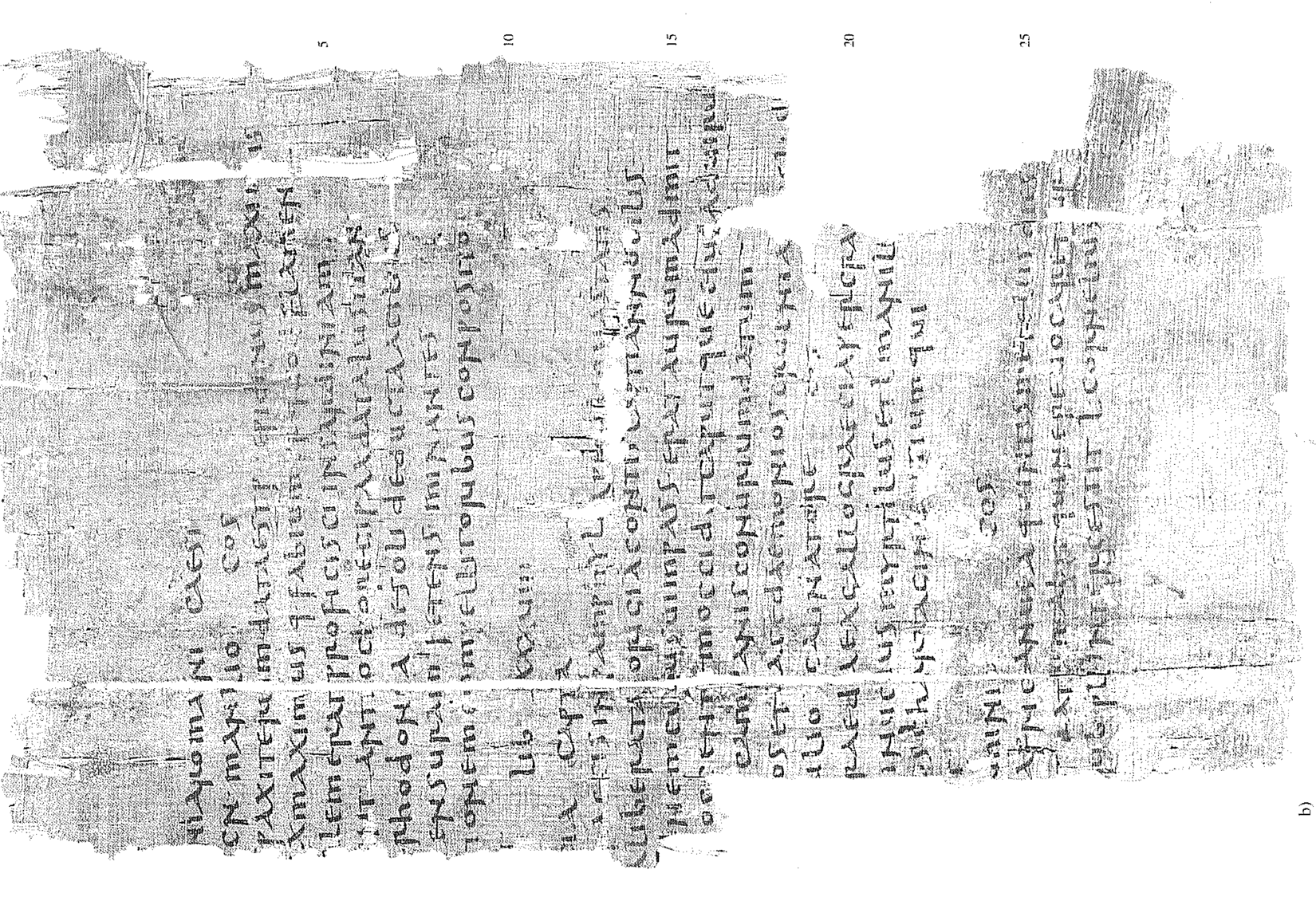 -	III sec. d. C., metà
molte lettere hanno forma
	minuscola, 

altre conservano la forma capitale
Ricostruzione dell’alfabeto
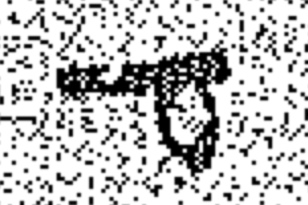 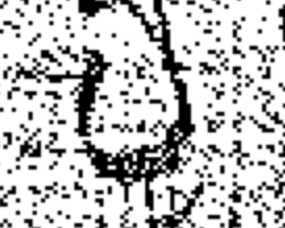 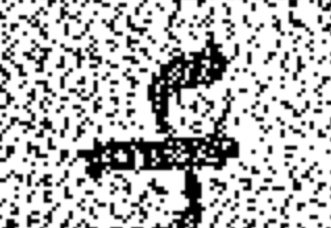 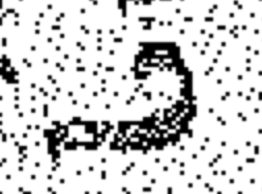 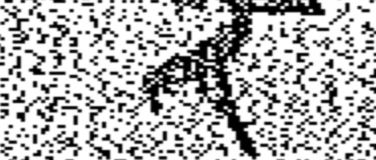 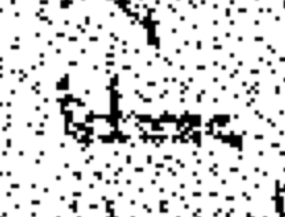 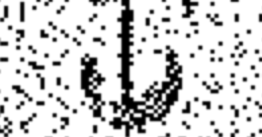 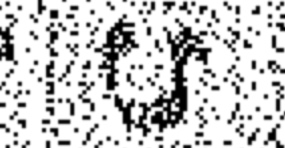 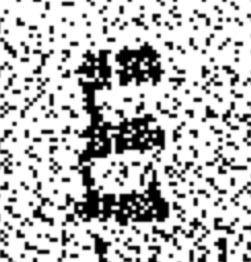 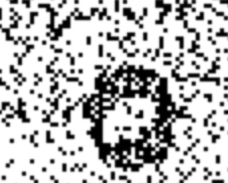 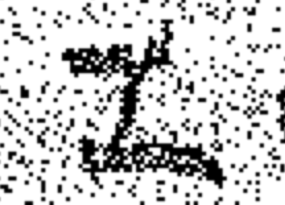 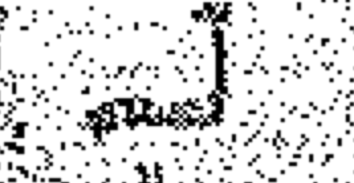 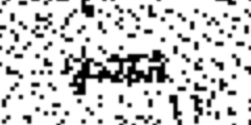 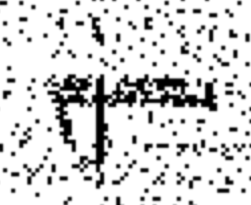 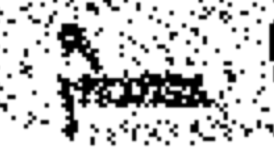 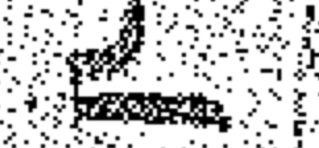 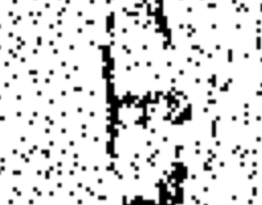 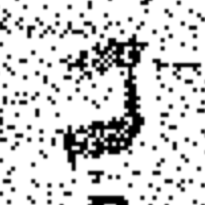 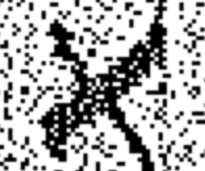 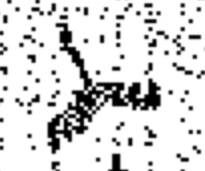 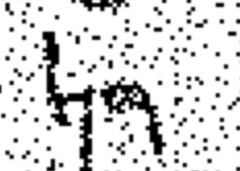 L’alfabeto entro un sistema quadrilineare
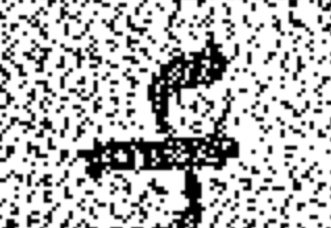 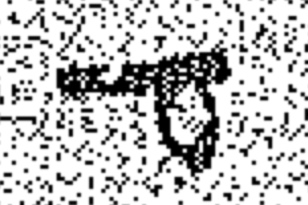 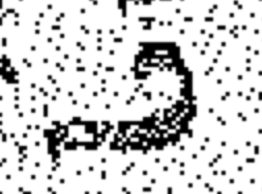 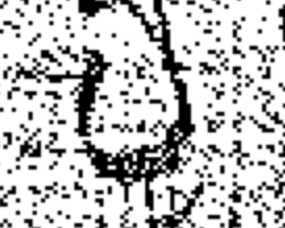 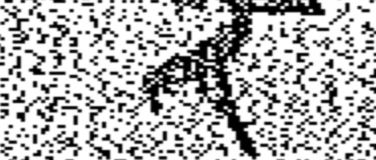 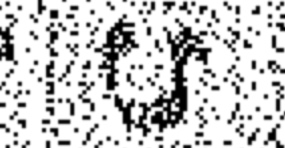 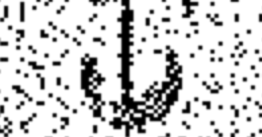 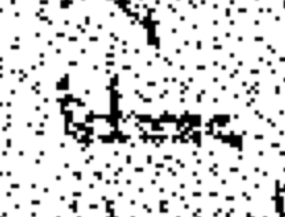 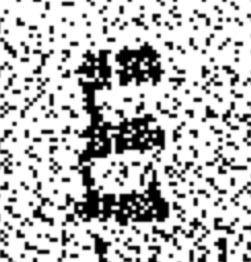 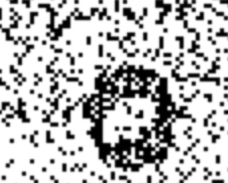 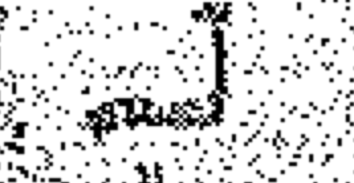 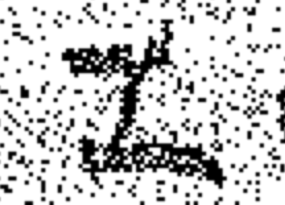 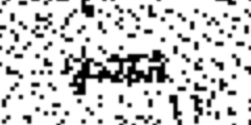 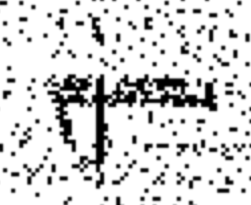 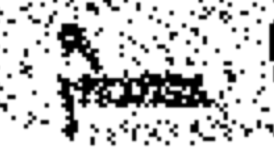 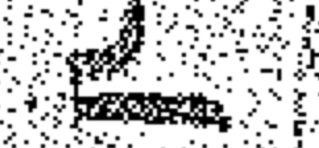 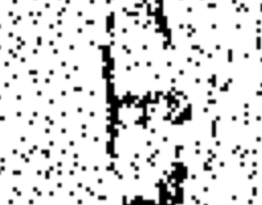 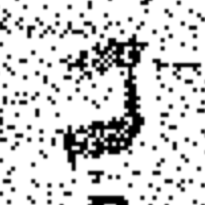 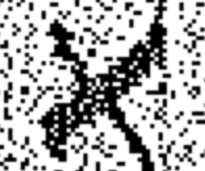 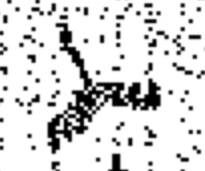 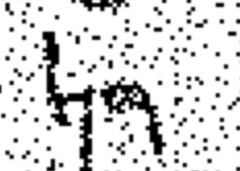 Lettere minuscole (per forma e struttura)
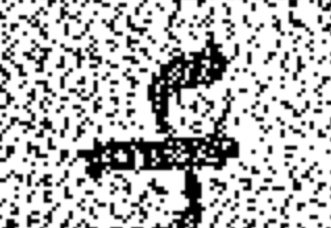 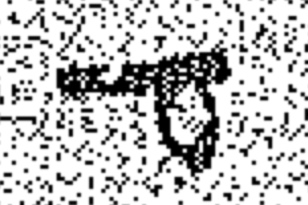 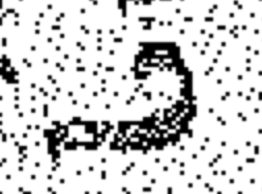 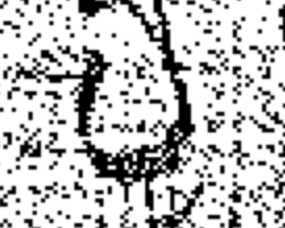 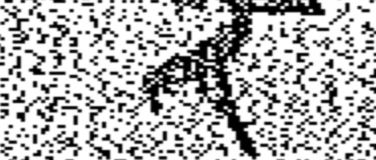 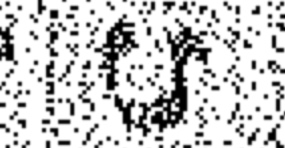 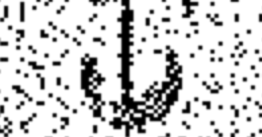 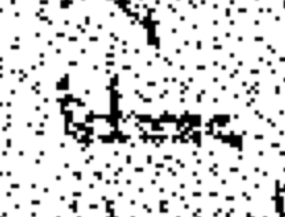 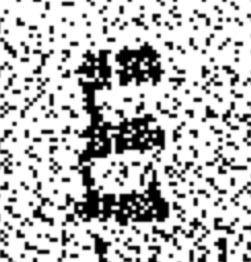 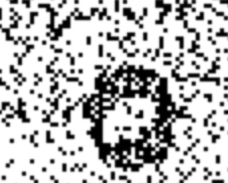 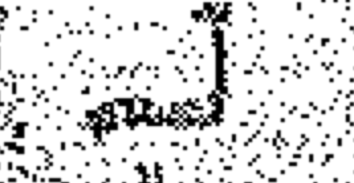 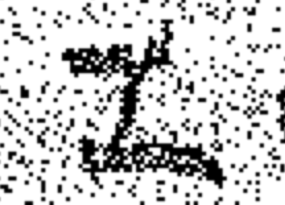 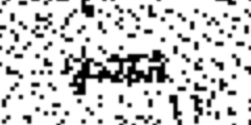 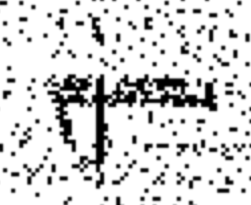 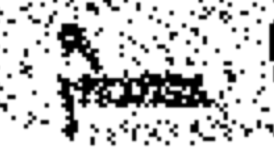 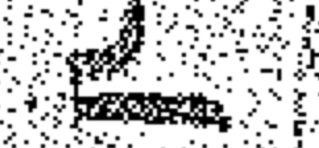 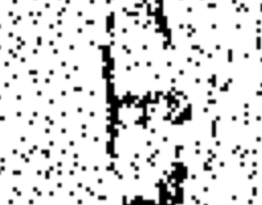 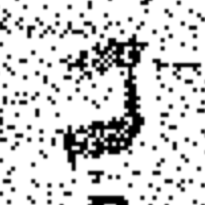 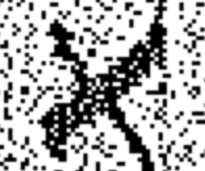 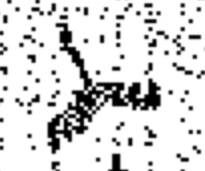 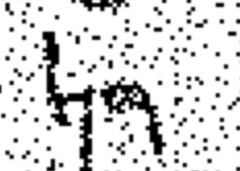 Lettere capitali inserite nel sistema quadrilineare
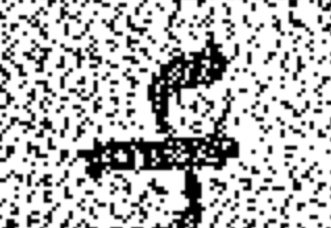 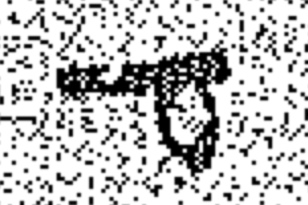 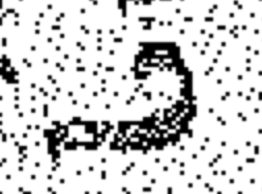 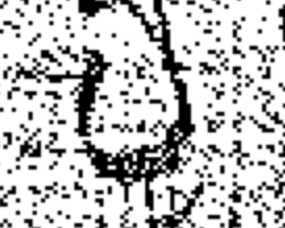 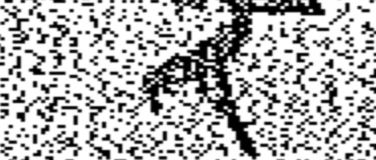 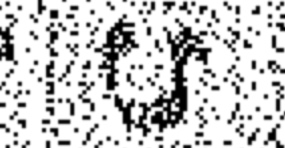 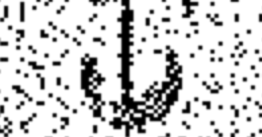 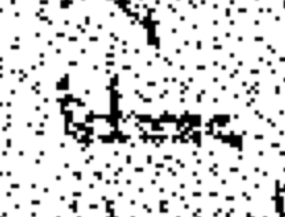 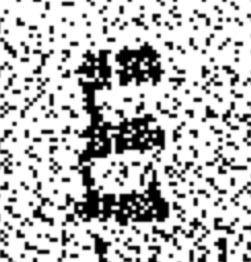 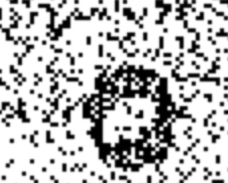 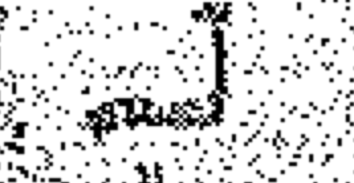 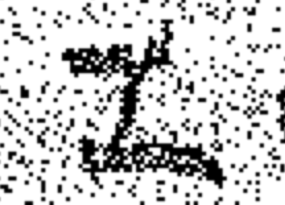 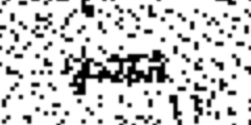 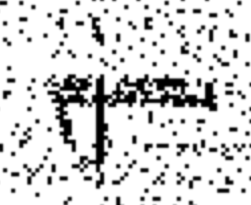 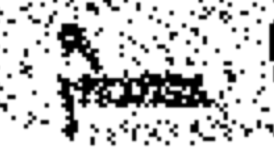 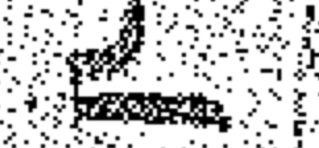 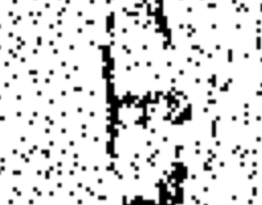 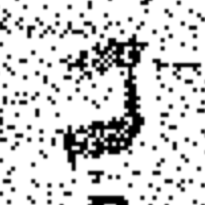 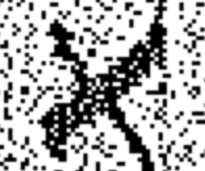 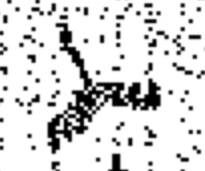 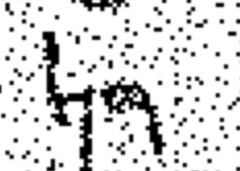 Lettere che conservano la forma capitale
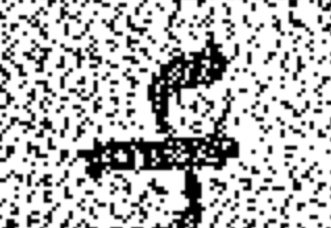 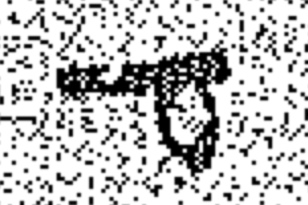 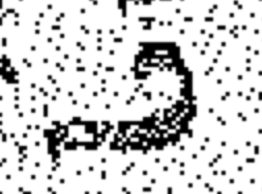 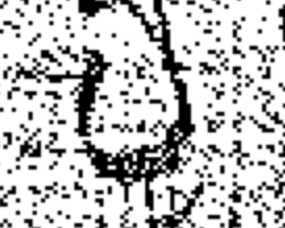 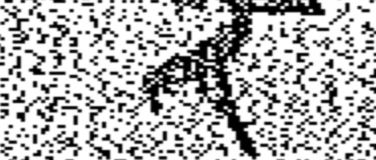 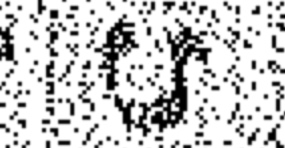 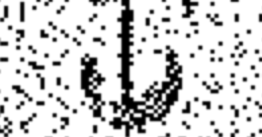 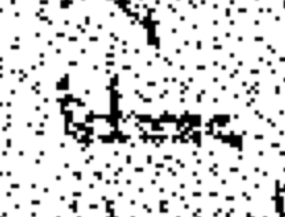 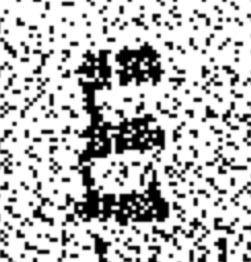 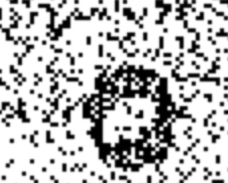 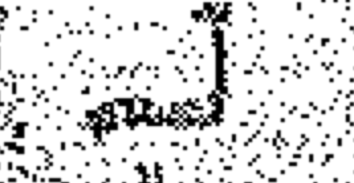 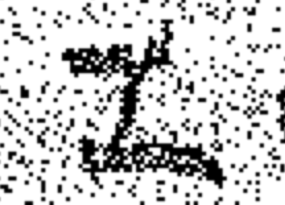 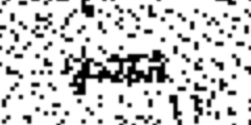 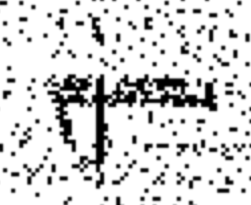 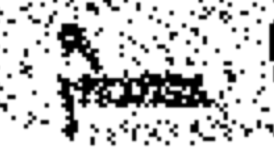 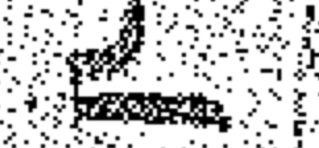 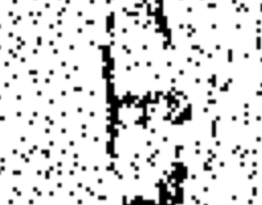 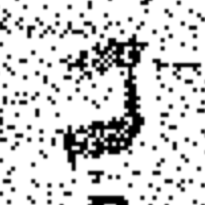 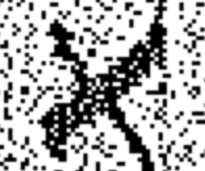 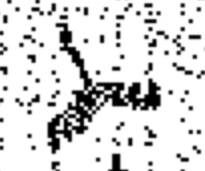 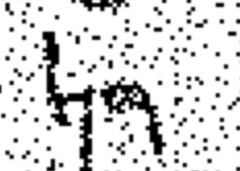 Lettera di forma e struttura ‘intermedia’
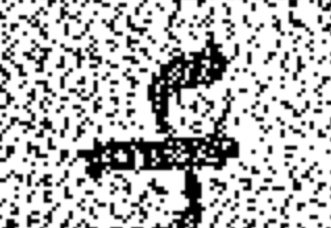 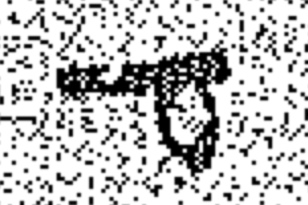 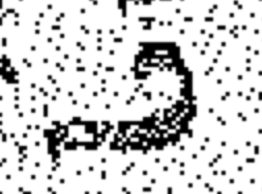 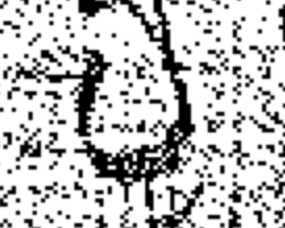 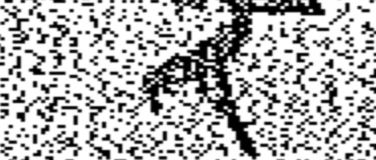 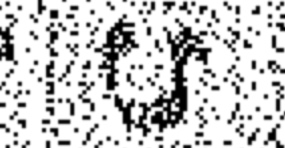 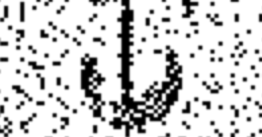 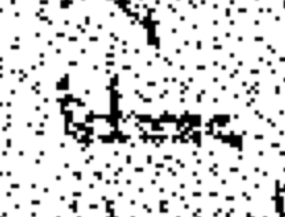 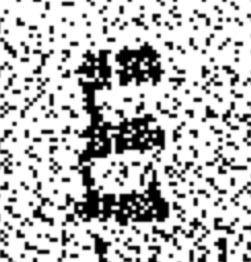 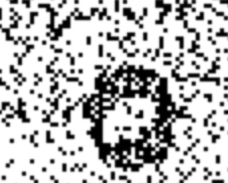 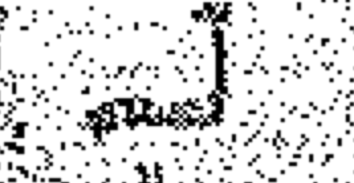 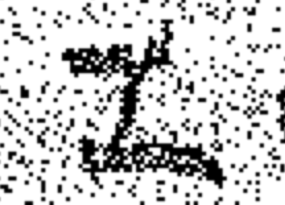 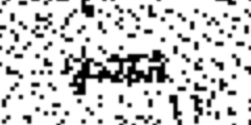 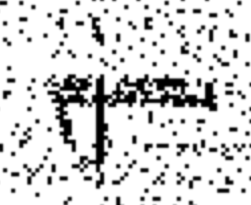 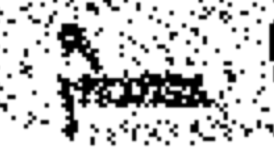 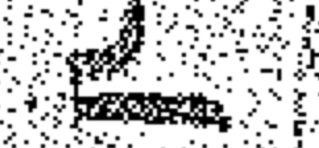 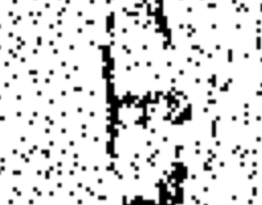 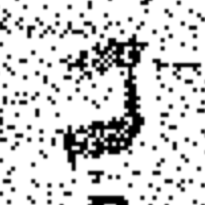 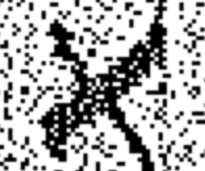 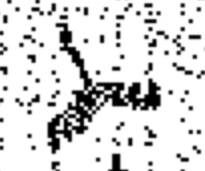 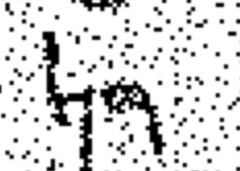 Lettere ‘neutre’
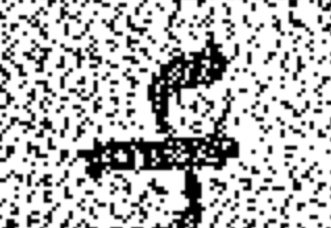 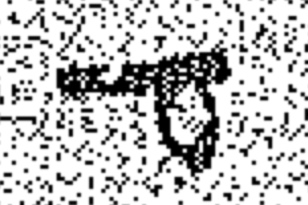 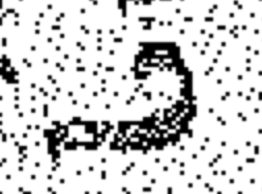 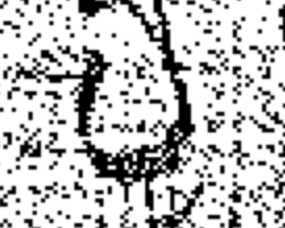 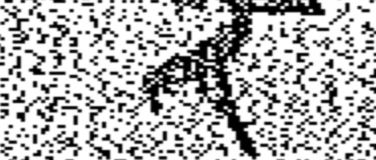 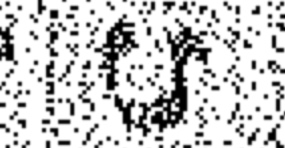 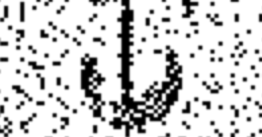 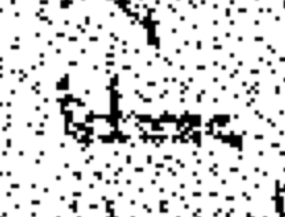 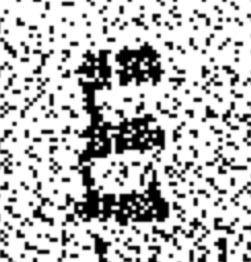 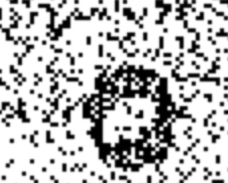 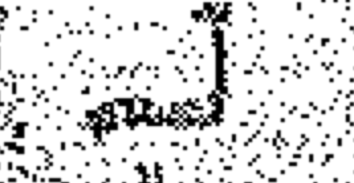 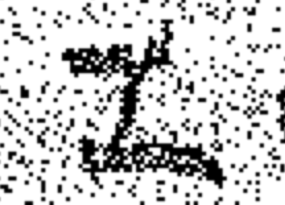 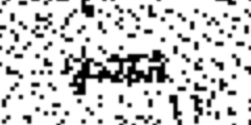 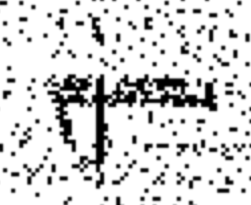 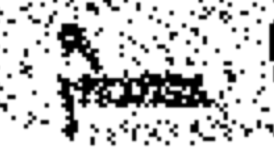 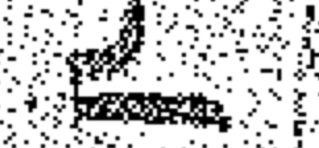 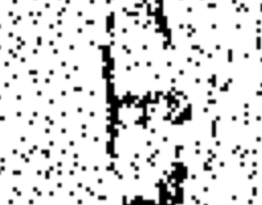 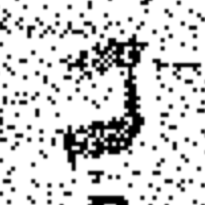 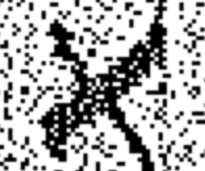 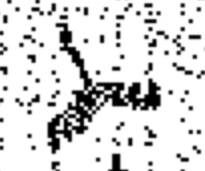 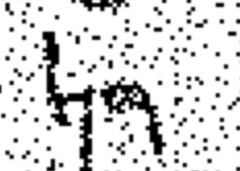 LEZIONE 5
La scuola paleografica francese
constatato il mutamento della scrittura, conclude che è avvenuto nell’ambito delle scritture librarie, per effetto di un mutamento dell’angolo di scrittura dovuto al passaggio da rotolo a codice
angolo di scrittura = posizione in cui viene a trovarsi la punta dello 	strumento scrittorio rispetto al supporto e al rigo di base della 	scrittura
LEZIONE 5
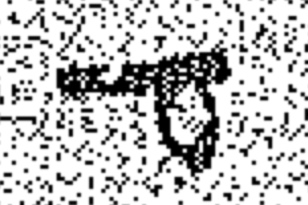 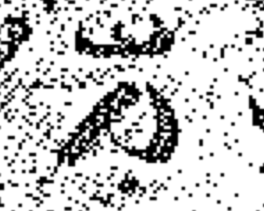 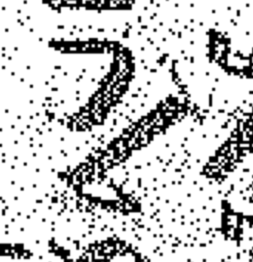 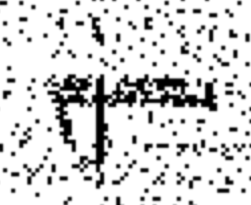 … e soppressione di alcuni tratti di certe lettere come la pancia
superiore della B (non presente nel De bellis)
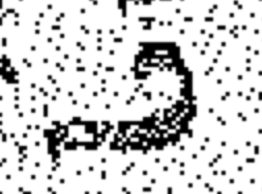 LEZIONE 5
La scuola paleografica italiana
Giorgio Cencetti (anni ‘50), Armando Petrucci (anni ‘60): 

vari punti deboli della teoria francese 
le scritture librarie non possono essere sede di trasformazione della scrittura, quelle usuali sì: in particolare scritture dei semialfabeti
corpora di scritture del I sec. d. C.: già lettere minuscole; idem II-III sec. (catacombe)
Epitome: punto d’arrivo, non di partenza! consacrazione a livello librario di ciò che era già avvenuto altrove
LEZIONE 5
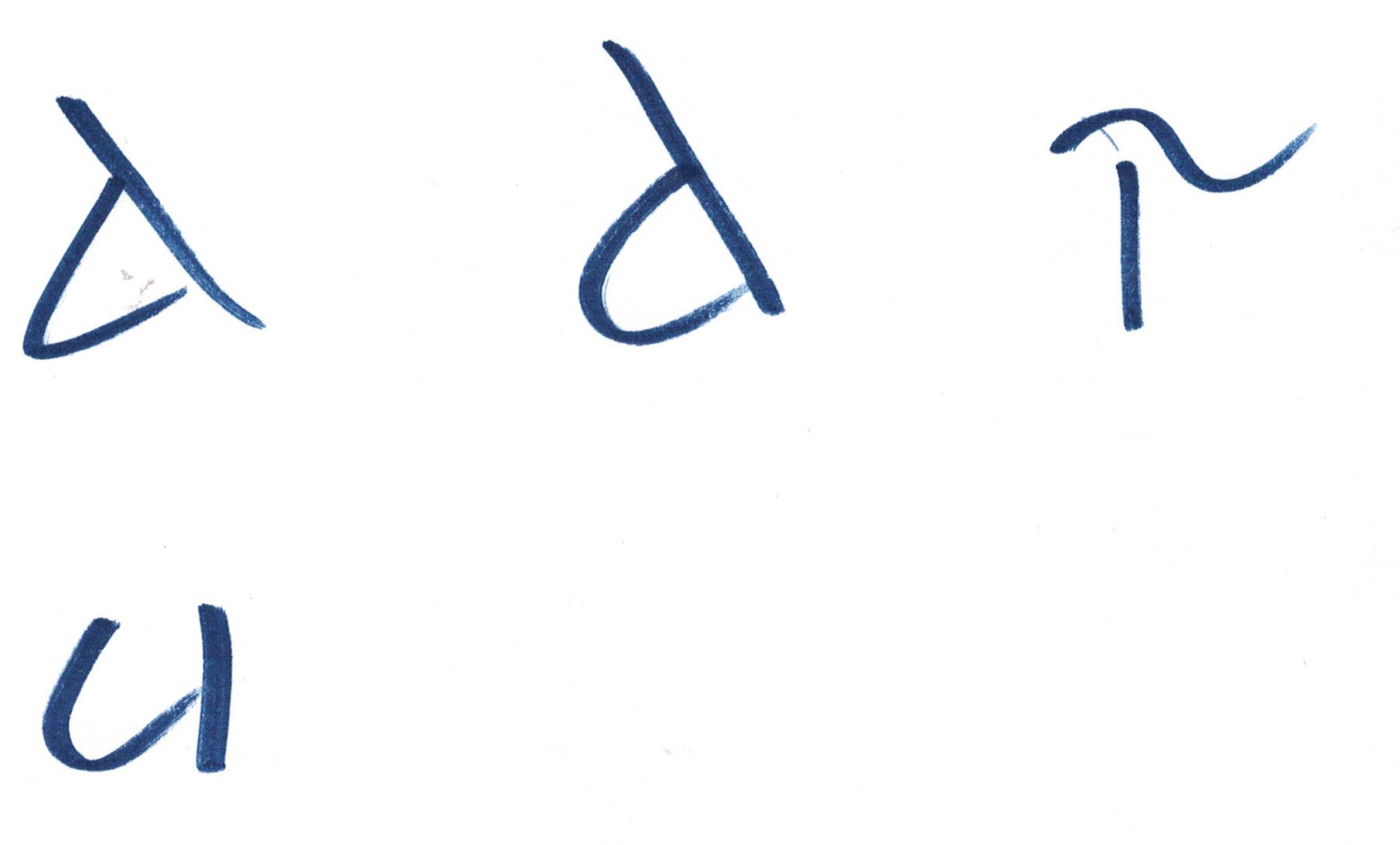 LEZIONE 5
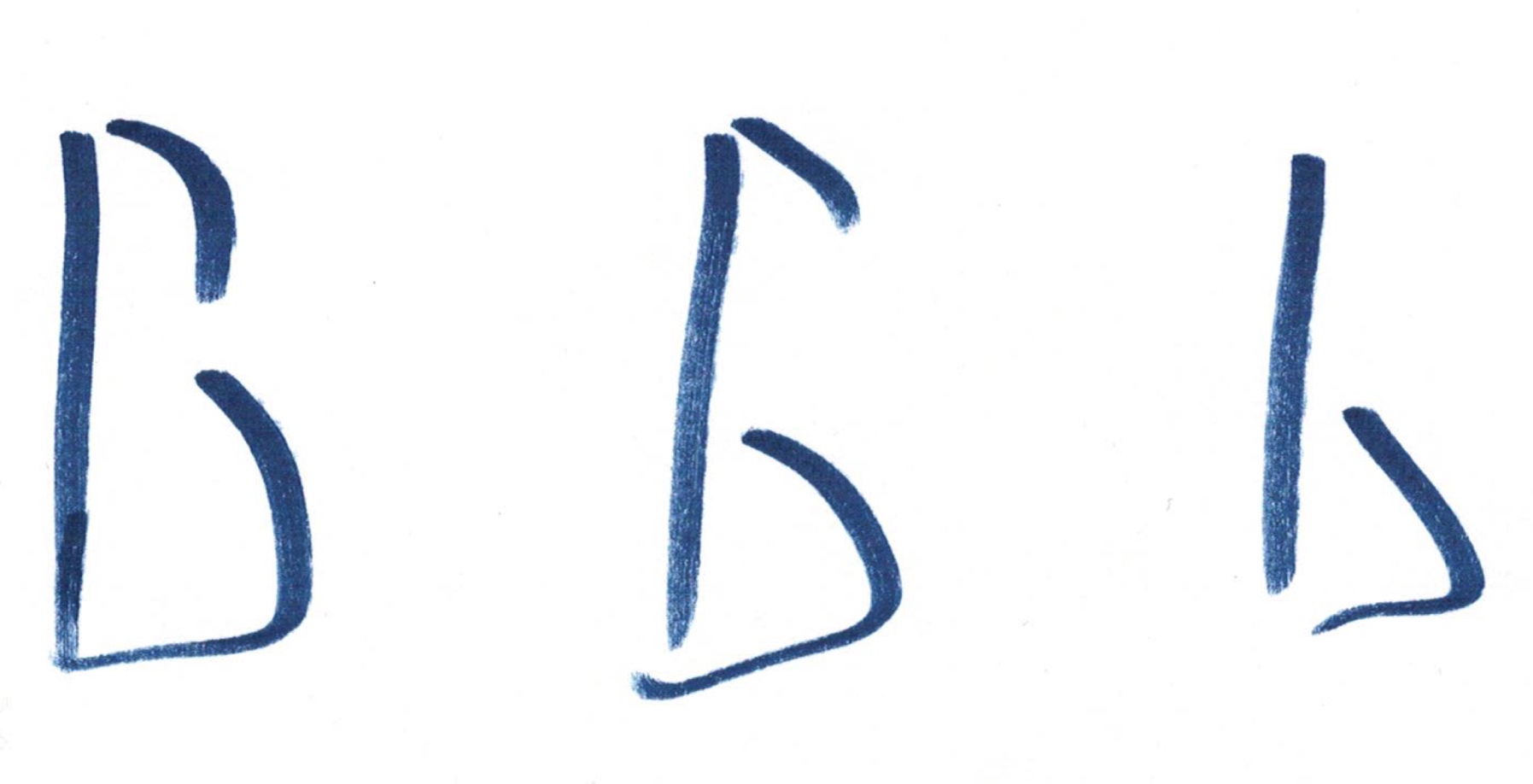 LEZIONE 5
Conclusioni
da maiuscola a minuscola: inizio I sec., compimento II-III, concluso III- IV

sede dell’evoluzione: scrittura usuale (Cencetti), in particolare quella a sgraffio dei semialfabeti (Petrucci): 

	alfabeto capitale  esecuzione rapida  	semplificazione tratteggio in senso minuscolo
LEZIONE 5
La scrittura onciale
IV secolo, ambito delle scritture librarie (capitale rustica, minuscola primitiva)
313, Editto di Costantino: 
	accresciuto bisogno di testi cristiani
	aumento di libri, contenenti testi cristiani
	più stretti contatti con i libri cristiani greci (maiuscola biblica)
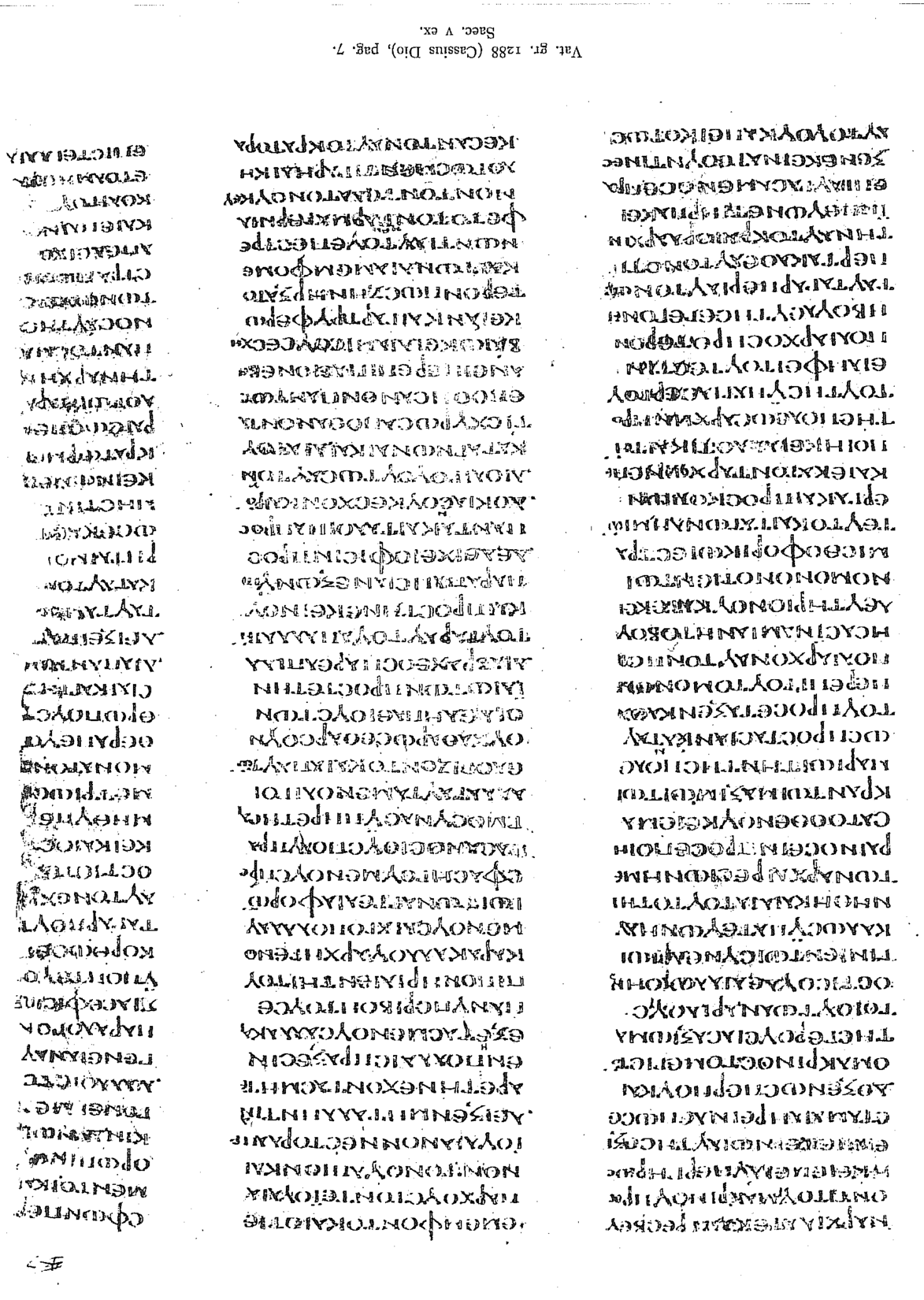 LEZIONE 5
La scrittura onciale
elaborata nel IV secolo, probabilmente in Africa
onciale: nome dato nel XVIII secolo:
Girolamo, Moralia in Iob: 
Habeant qui volunt veteres libros, vel in membranis purpureis auro argentoque descriptos vel uncialibus (ut vulgo aiunt) litteris – onera magis exarata quam codices – dummodo mihi meisque permittant pauperes habere schedulas et non tam pulchros codices quam 
emendatos…
LEZIONE 5
La scrittura onciale
scrittura di compromesso:
diversa dalla capitale rustica dei codici pagani, ma altrettanto solenne e monumentale come si addice ai testi
	cristiani
compresenza di lettere maiuscole e minuscole (della minuscola primitiva)
non maiuscola né minuscola: mista
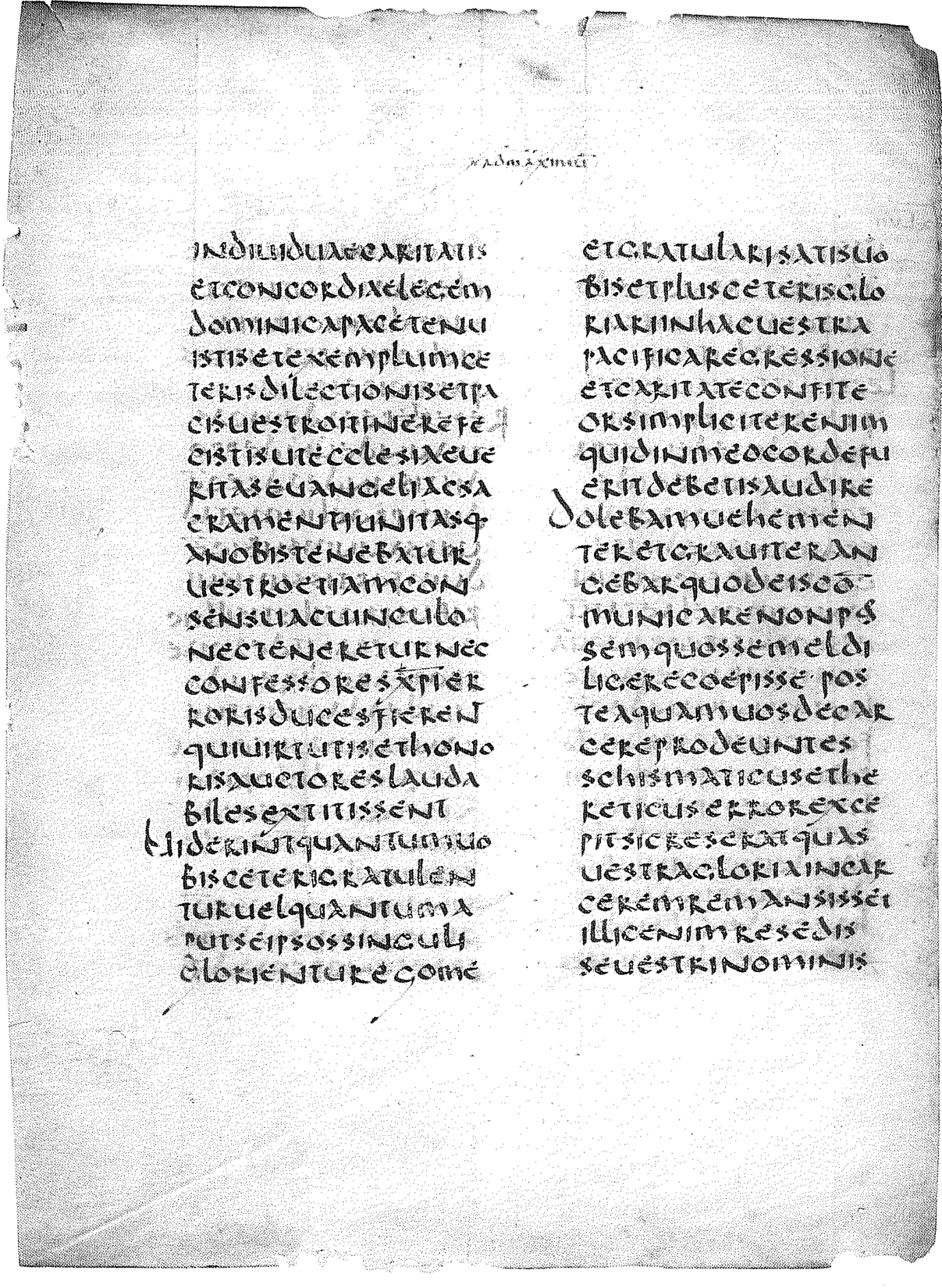 Cherubini Pratesi Tav. 15
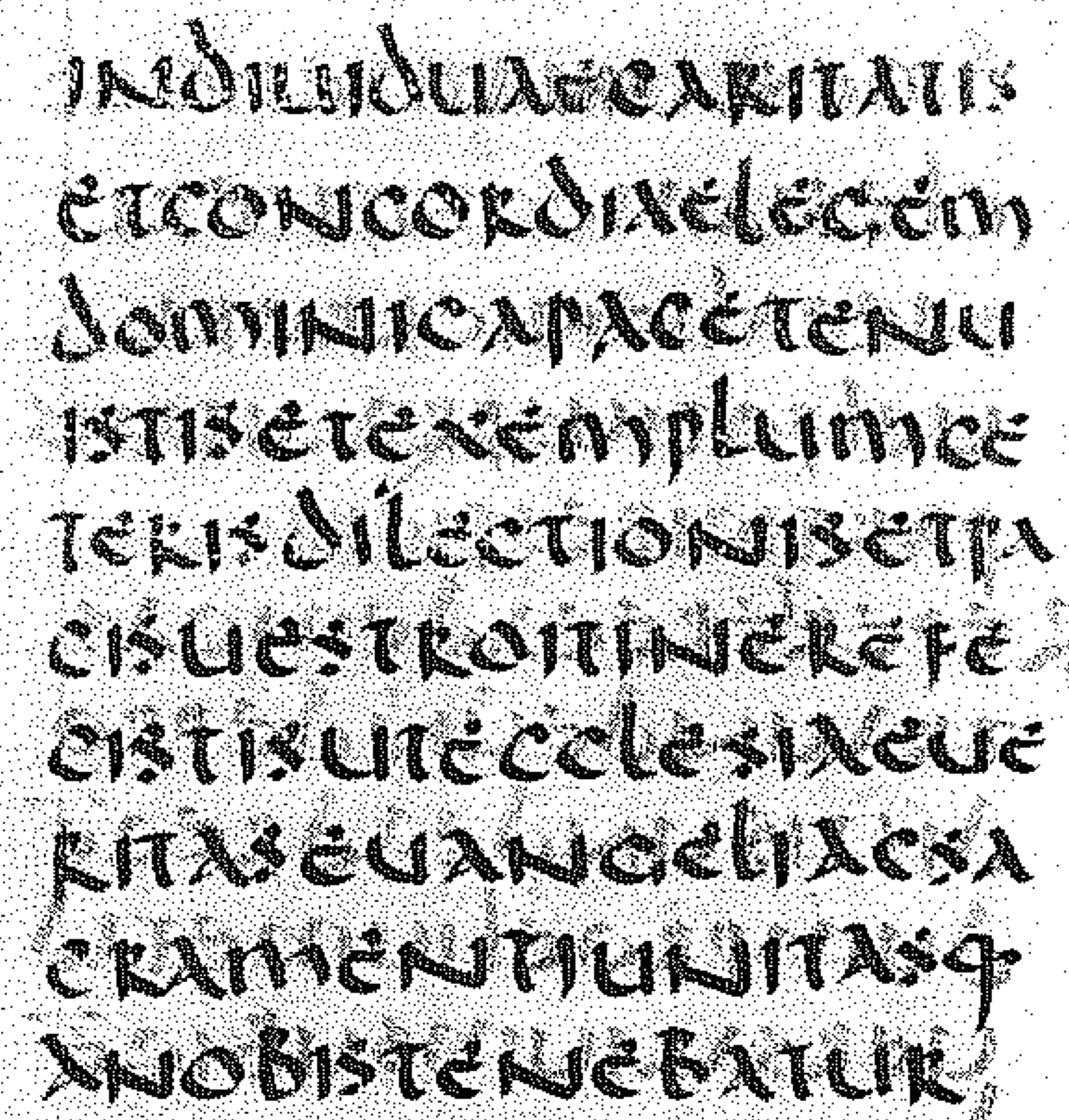 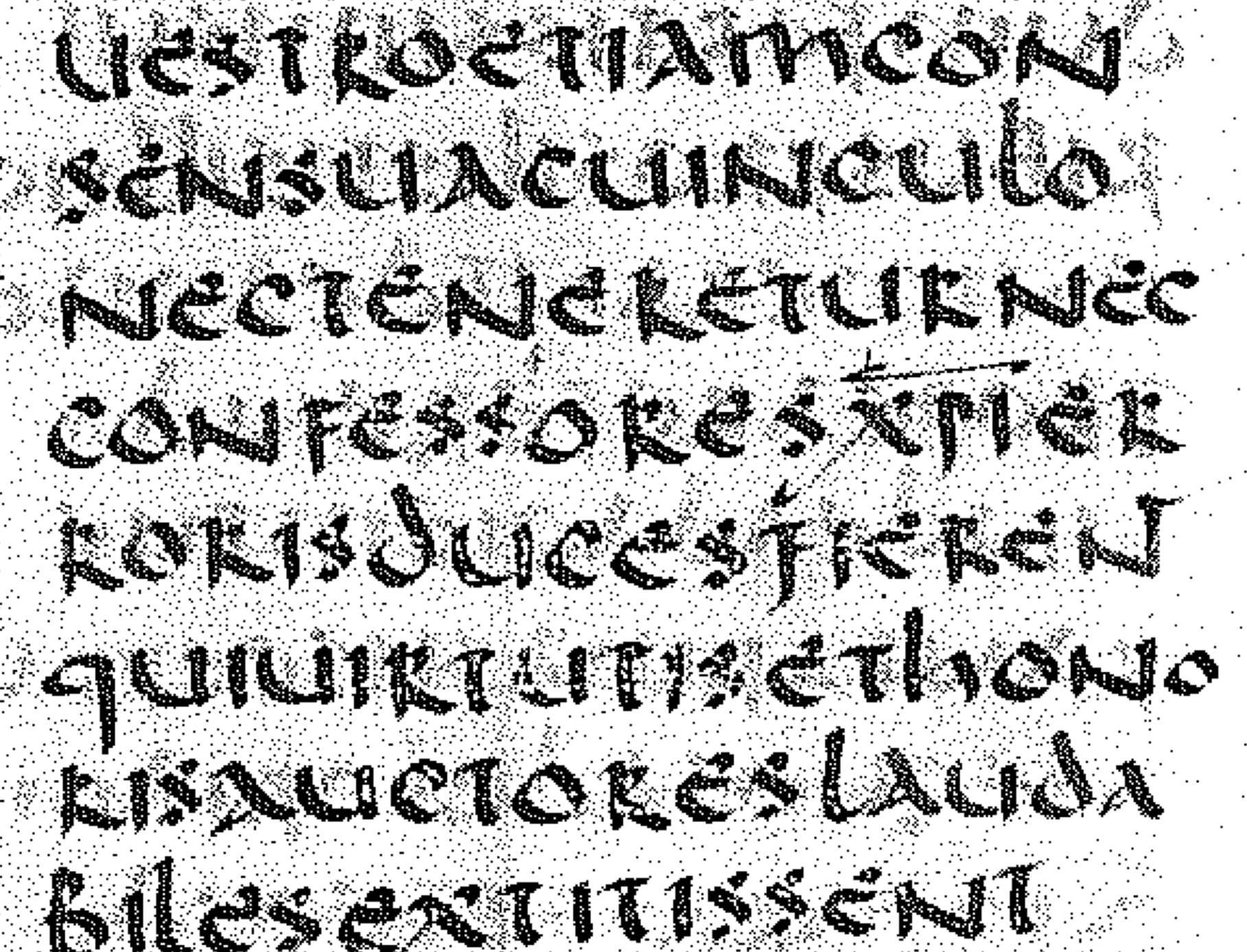 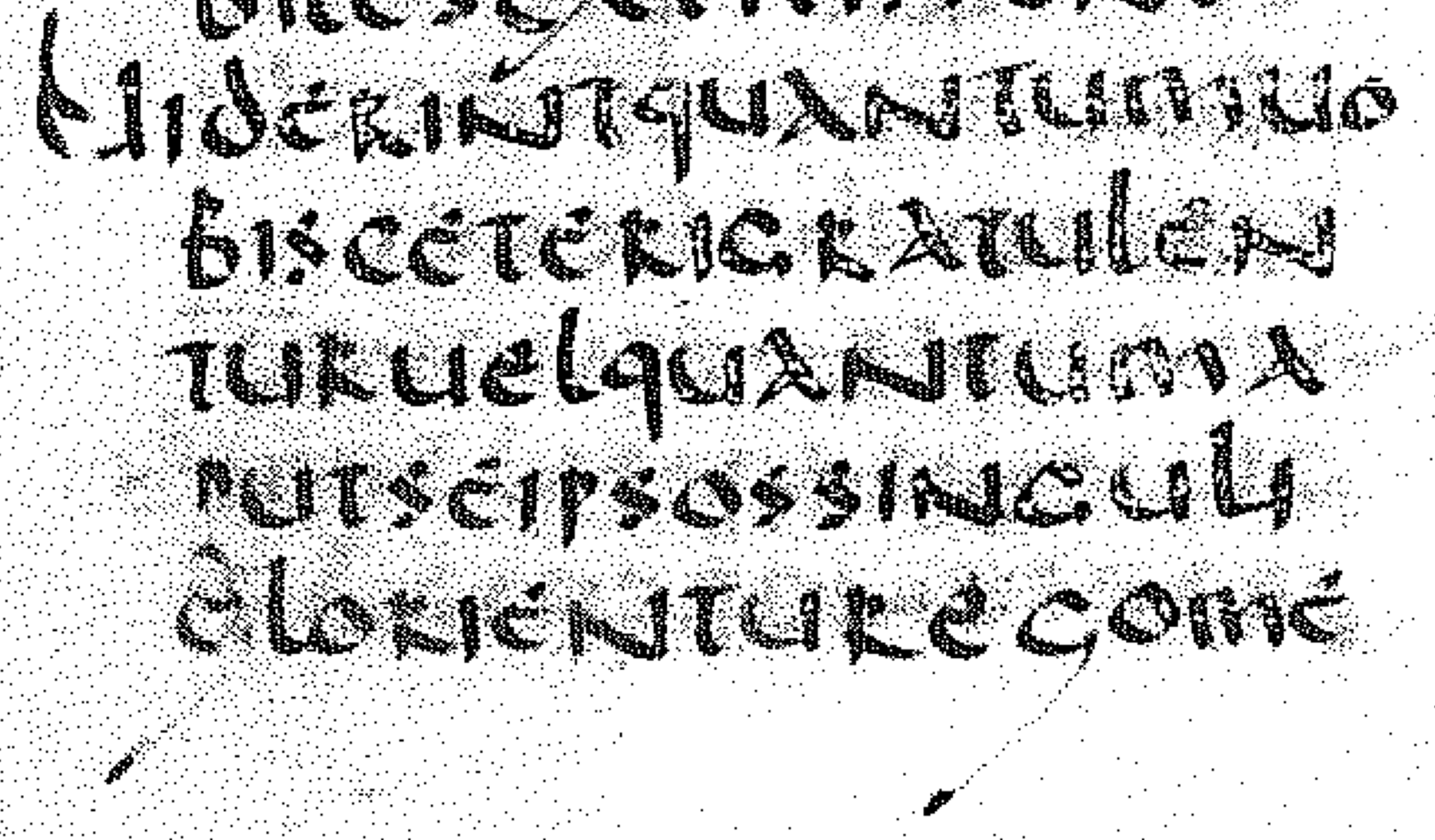 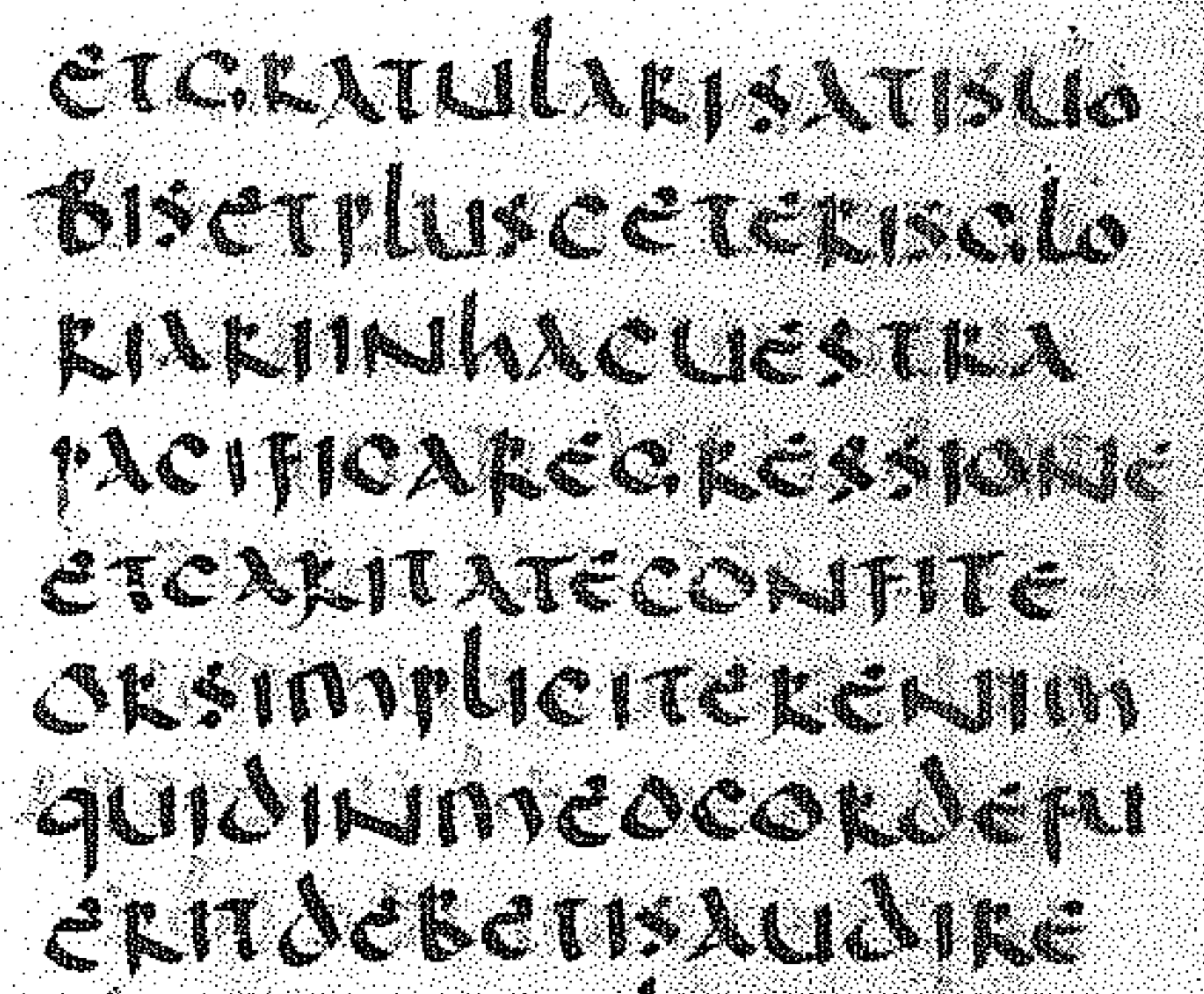 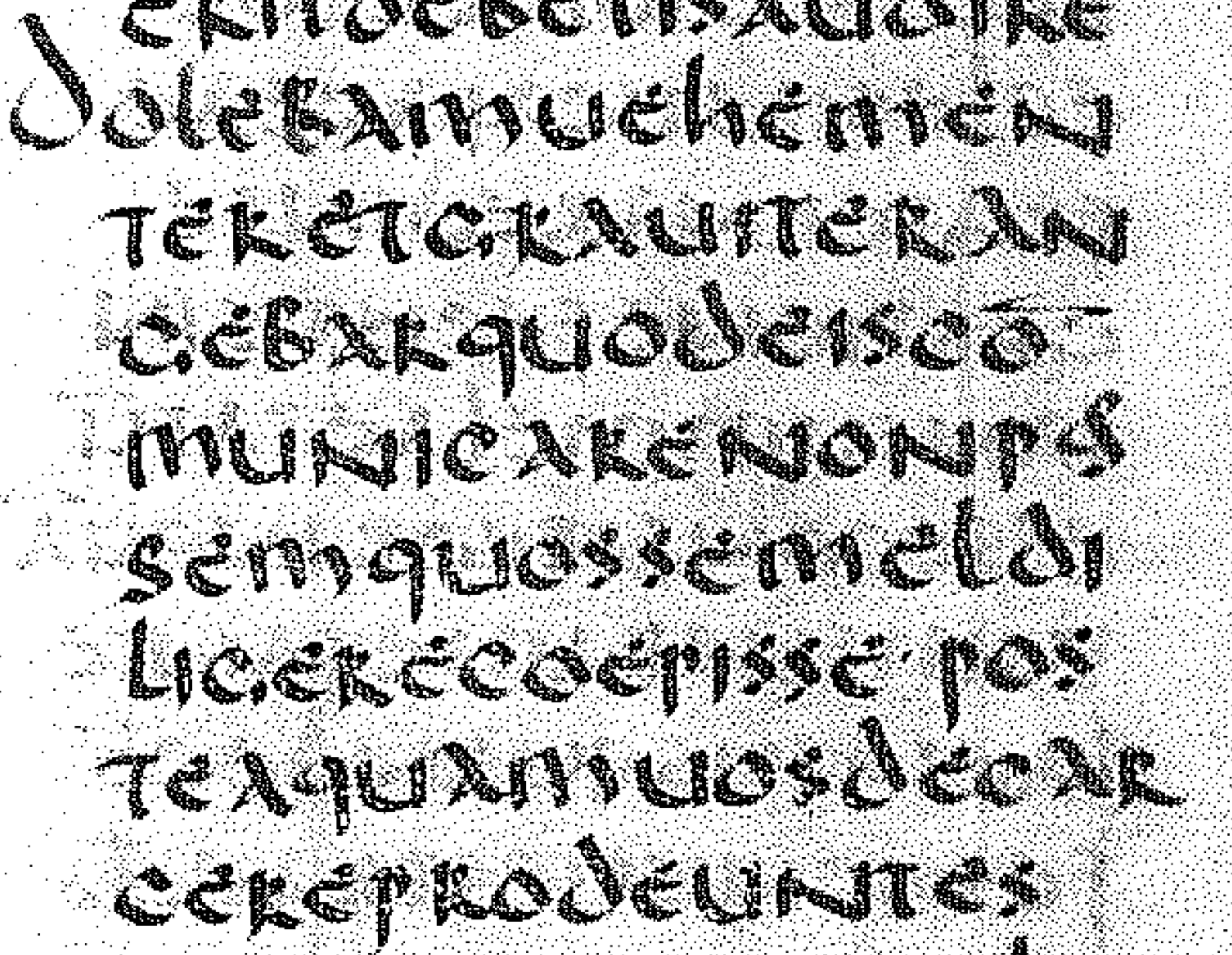 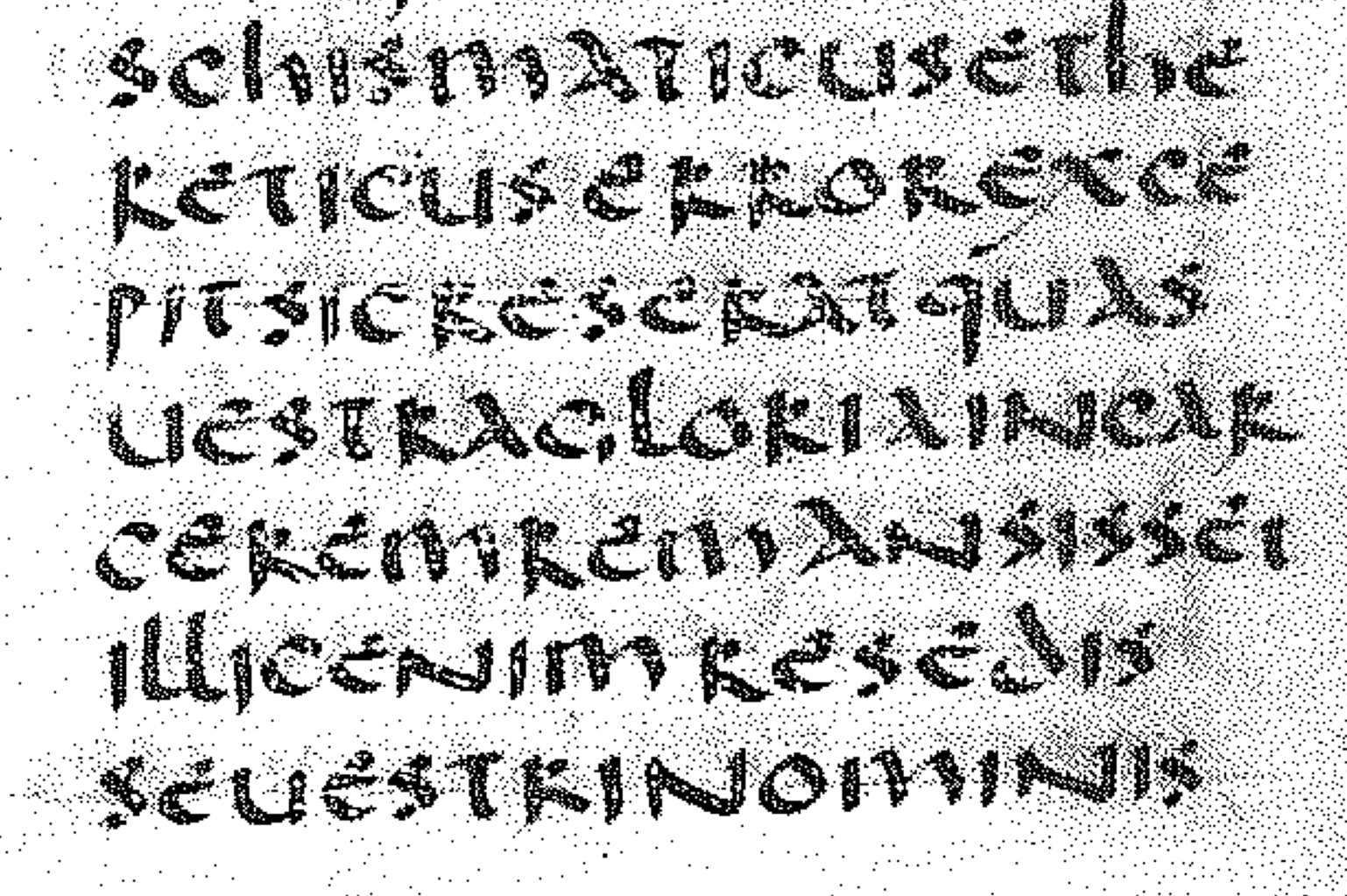 LEZIONE 5
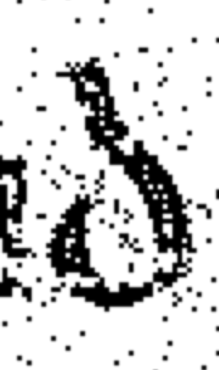 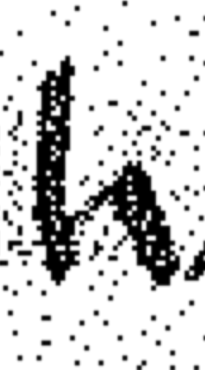 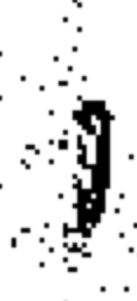 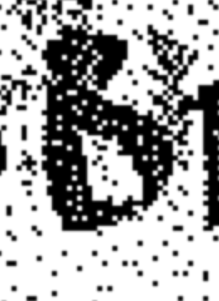 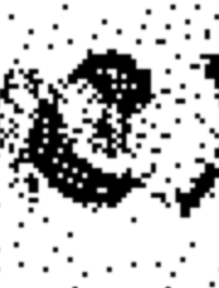 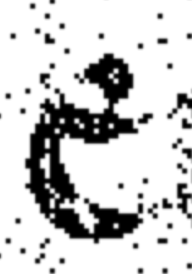 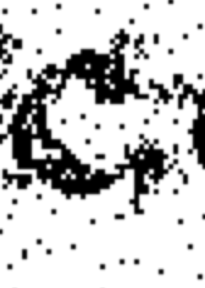 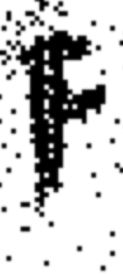 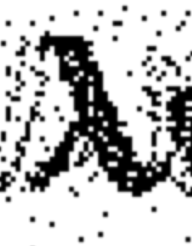 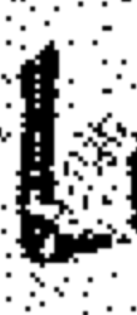 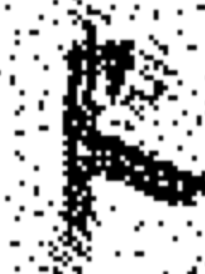 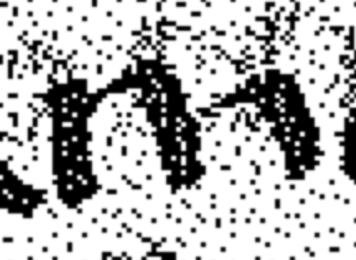 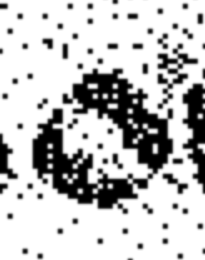 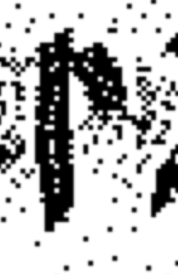 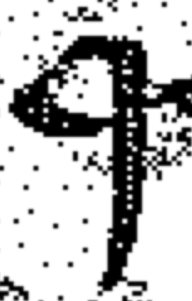 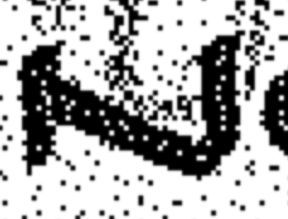 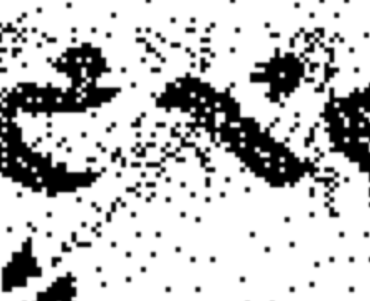 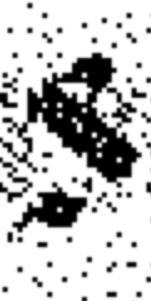 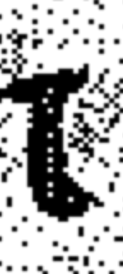 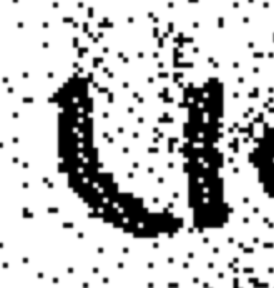 LEZIONE 5
Lettere indicate come caratteristiche dell’onciale
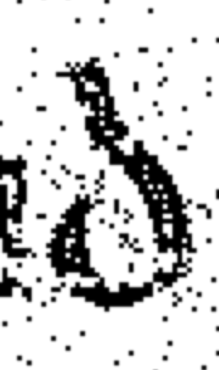 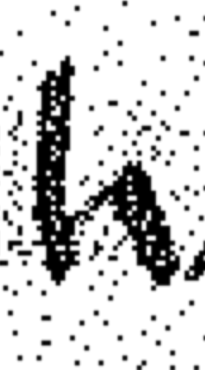 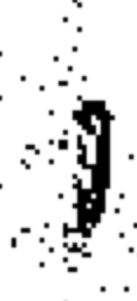 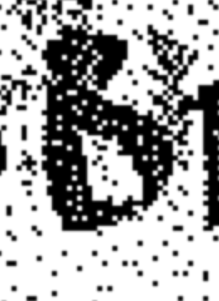 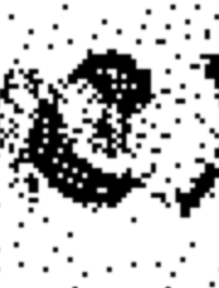 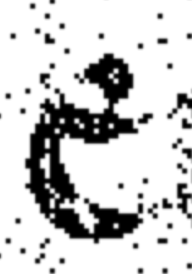 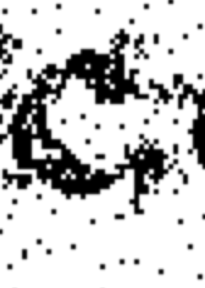 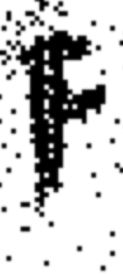 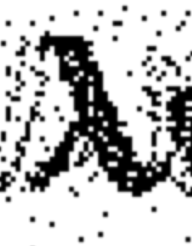 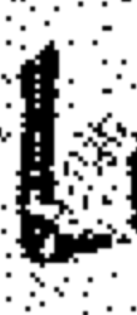 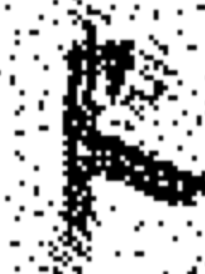 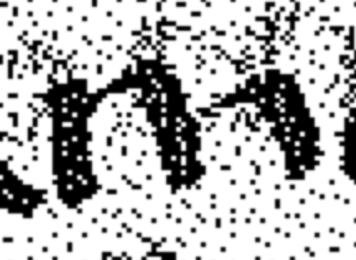 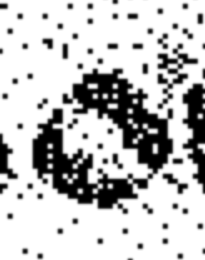 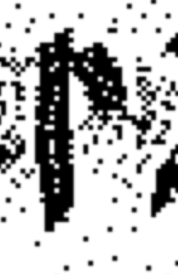 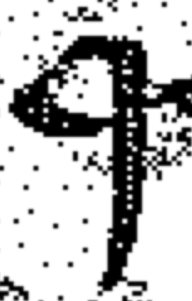 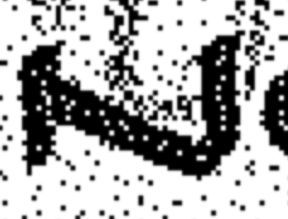 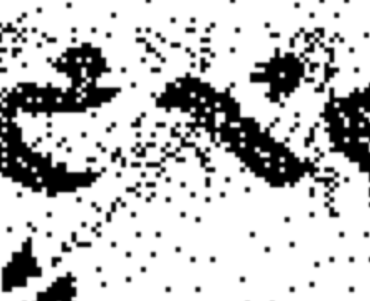 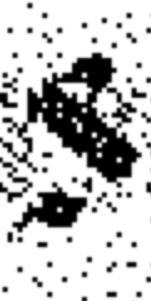 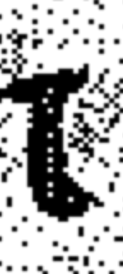 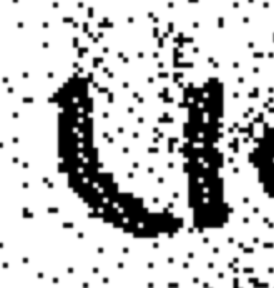 LEZIONE 5
Lettere indicate come caratteristiche dell’onciale
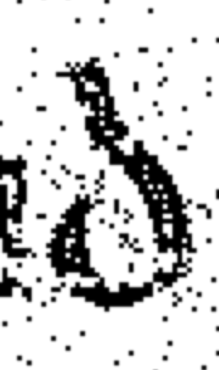 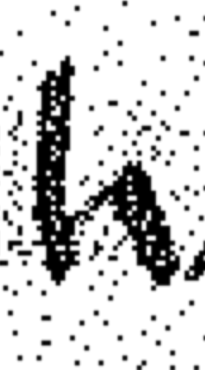 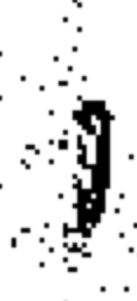 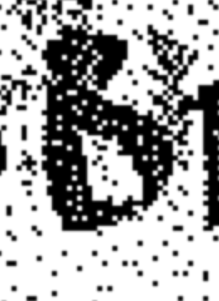 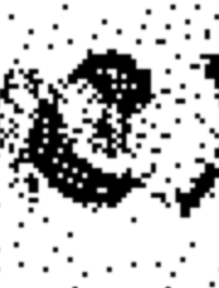 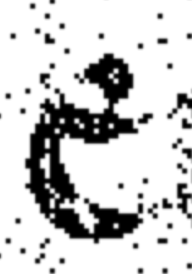 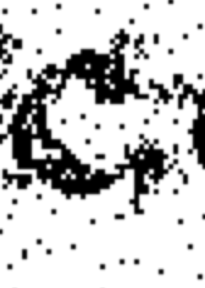 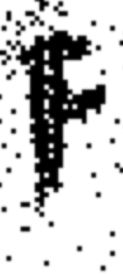 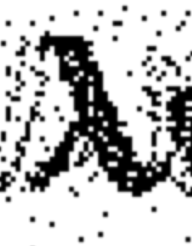 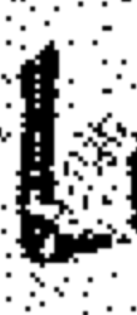 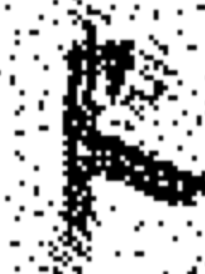 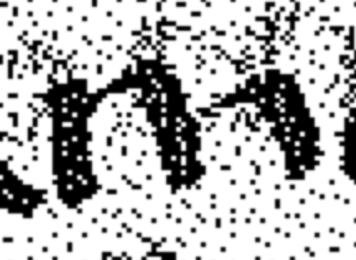 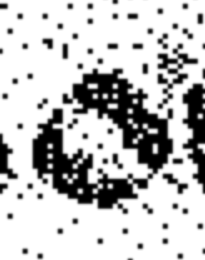 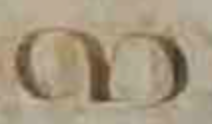 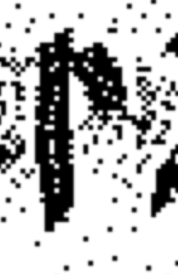 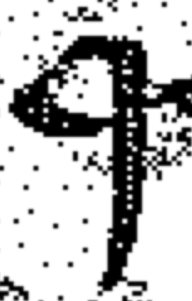 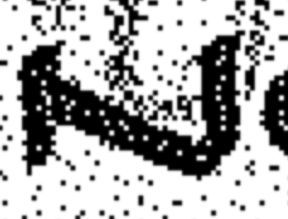 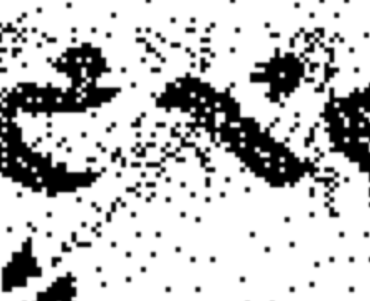 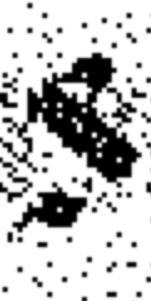 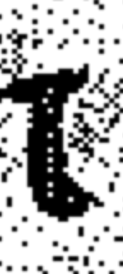 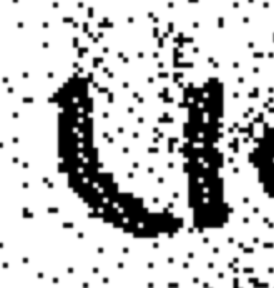 LEZIONE 5
Lettere minuscole nel sistema bilineare
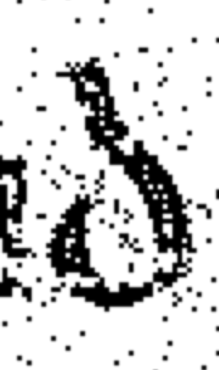 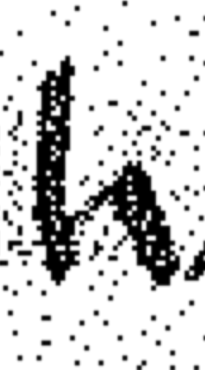 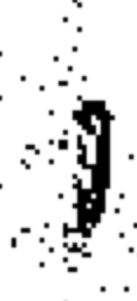 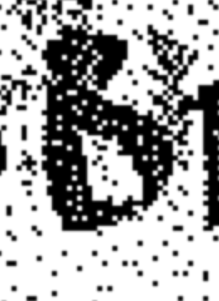 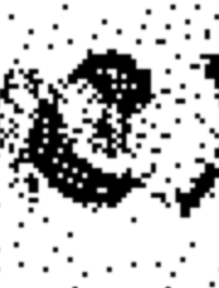 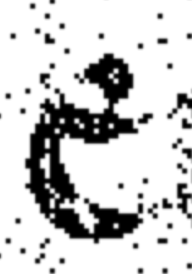 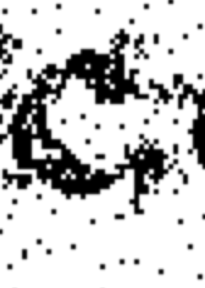 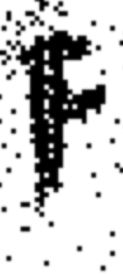 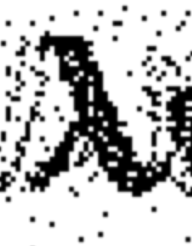 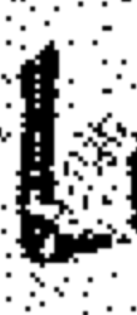 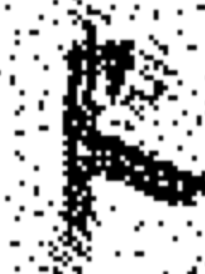 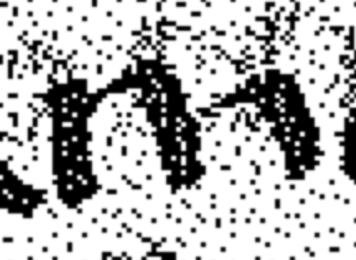 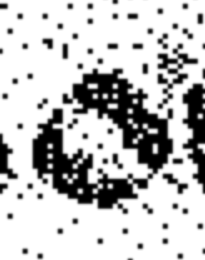 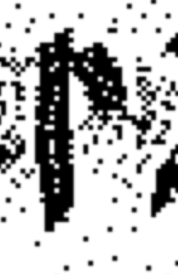 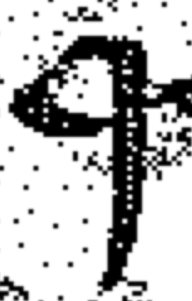 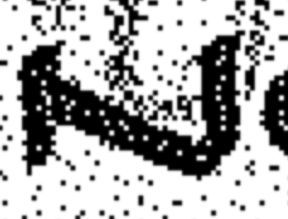 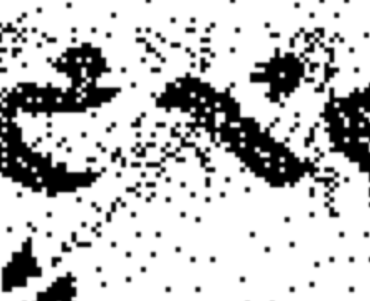 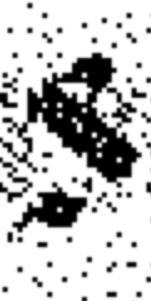 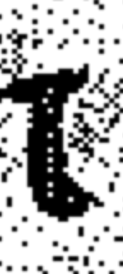 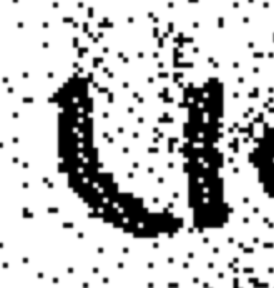 LEZIONE 5
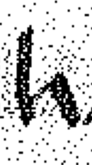 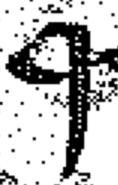 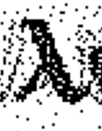 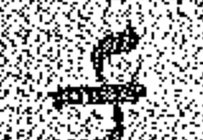 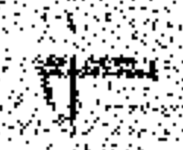 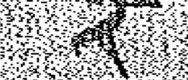 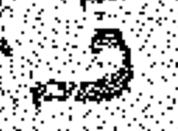 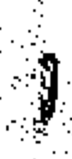 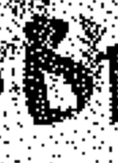 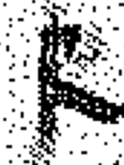 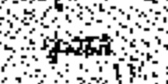 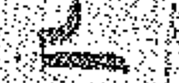 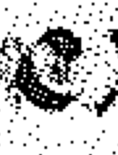 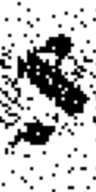 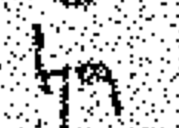 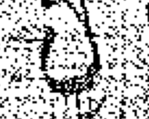 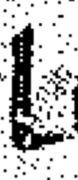 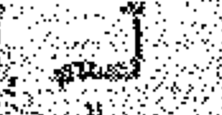 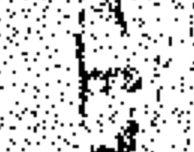 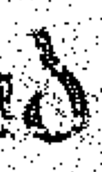 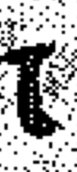 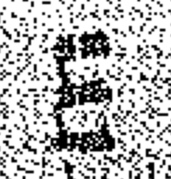 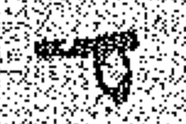 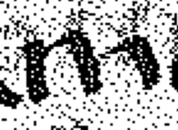 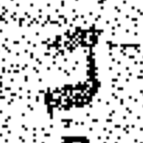 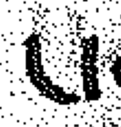 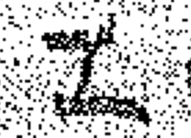 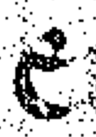 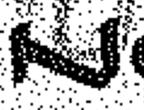 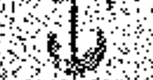 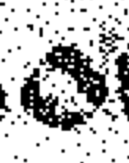 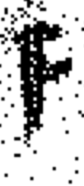 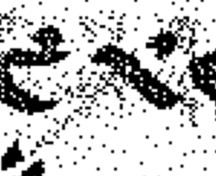 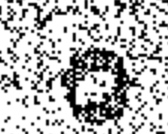 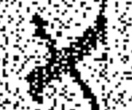 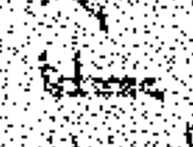 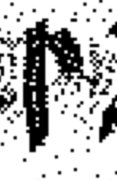 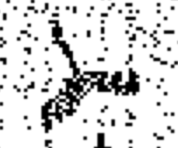 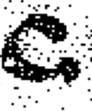 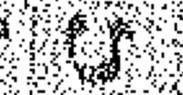 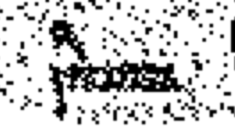 LEZIONE 5
La scrittura onciale
forme rotonde (cfr. maiuscola biblica)
penna d’oca
seconda scrittura canonizzata del mondo romano: 
	IV-IX secolo
testi cristiani, ma non solo
onciale old style (IV-VI sec.) e onciale new style  (VI-IX sec.)
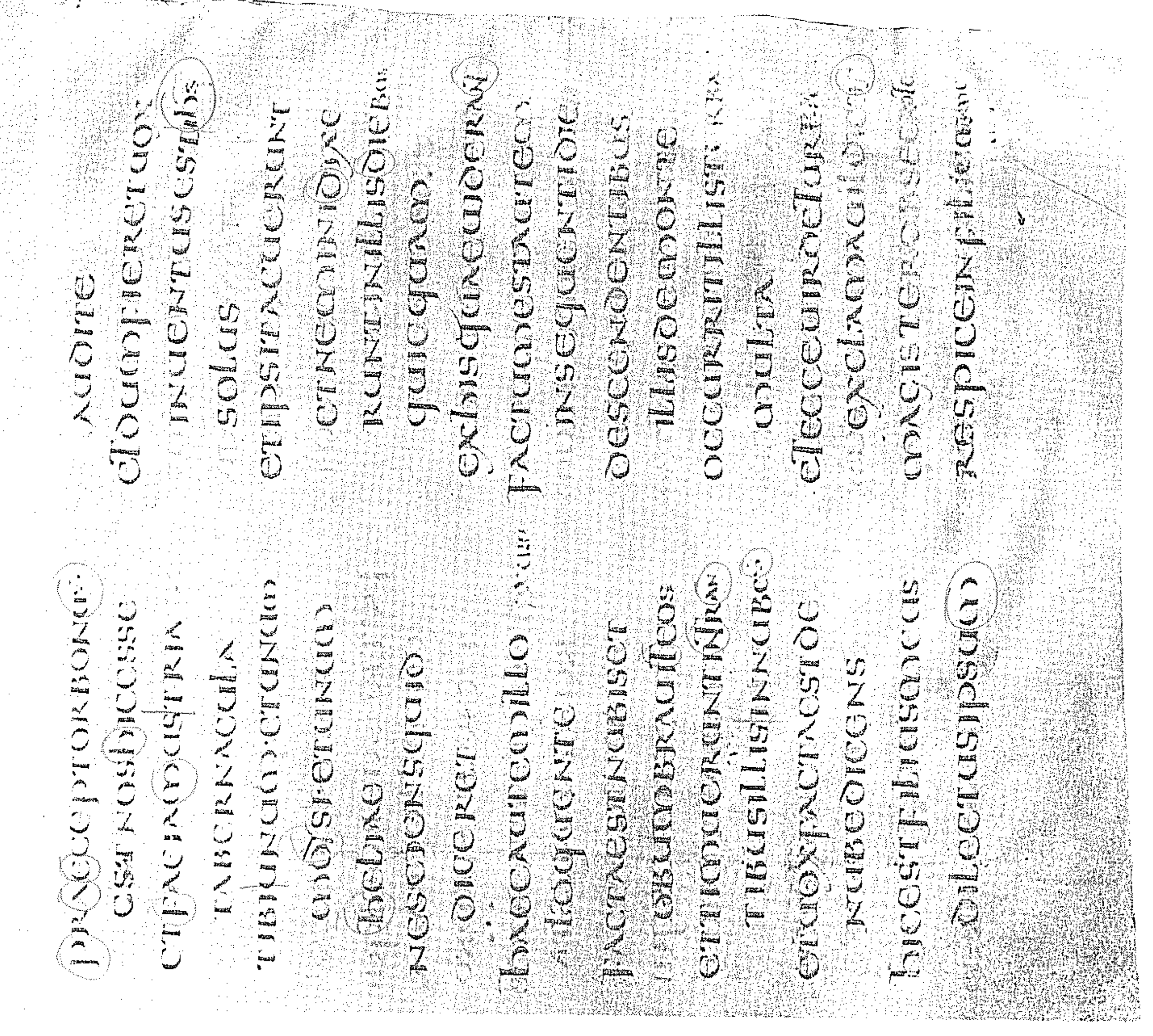 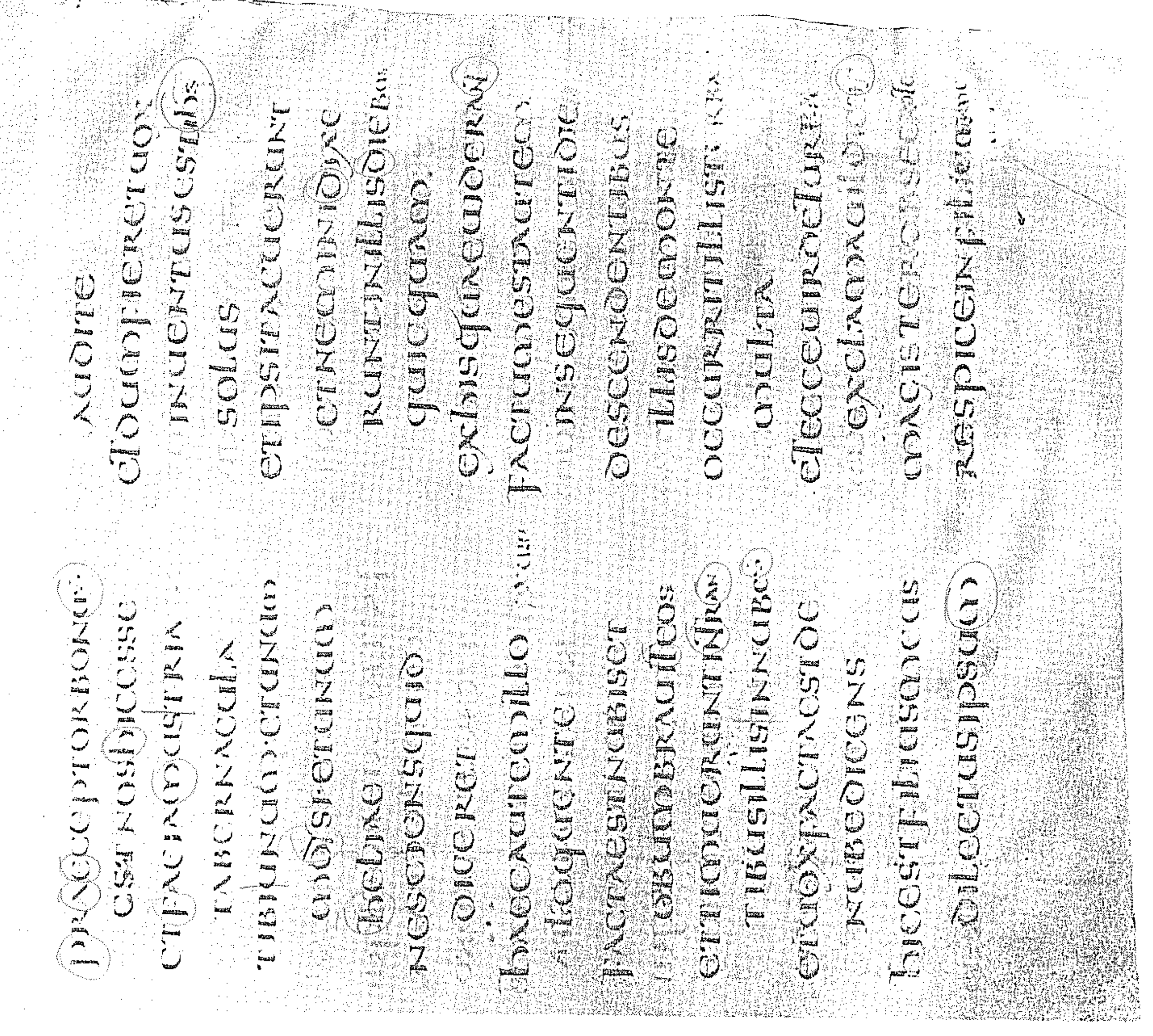 Cividale, Biblioteca capitolare, CXXXVIII
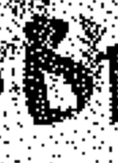 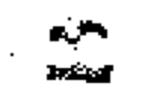 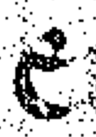 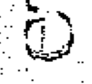 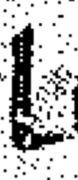 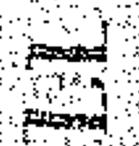 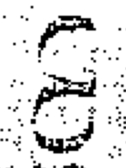 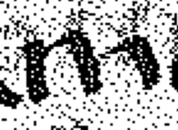 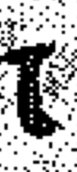 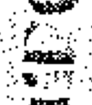